Tamkang University
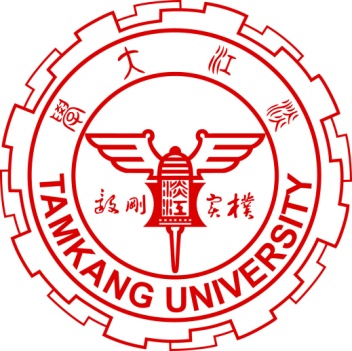 Social Media Apps Programming
Twitter API
1041SMAP13
TLMXM1A (8687) (M2143) (Fall 2015)
(MIS MBA) (2 Credits, Elective) [Full English Course]
Wed 9,10 (16:10-18:00) B310
Min-Yuh Day, Ph.D.
Assistant Professor
Department of Information Management
Tamkang University

http://mail.tku.edu.tw/myday
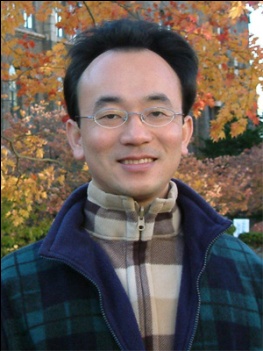 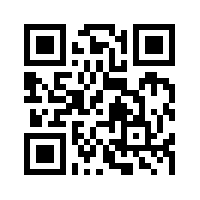 2015-12-30
Course Schedule (1/3)
Week    Date    Subject/Topics
1    2015/09/16    Course Orientation and Introduction to                                 Social Media and Mobile Apps Programming
2    2015/09/23    Introduction to Android / iOS Apps Programming
3    2015/09/30    Developing Android Native Apps with Java                                 (Android Studio) (MIT App Inventor)
4    2015/10/07    Developing iPhone / iPad Native Apps with Swift                                (XCode)
5    2015/10/14    Mobile Apps using HTML5/CSS3/JavaScript
6    2015/10/21    jQuery Mobile
2
Course Schedule (2/3)
Week    Date    Subject/Topics
7    2015/10/28    Create Hybrid Apps with Phonegap
8    2015/11/04    jQuery Mobile/Phonegap 
9    2015/11/11    jQuery Mobile/Phonegap 
10    2015/11/18    Midterm Exam Week                                   (Midterm Project Report)
11    2015/11/25  Invited Talk: Business Intelligent and Analysis                                 in PIXNET, the Dominant Blog Platform in Taiwan                                [Speaker: Dr. Rick Cheng-Yu Lu, CTO, PIXNET]
12    2015/12/02   Case Study on Social Media Apps Programming                                 and Marketing in Google Play and App Store
3
Course Schedule (3/3)
Week    Date    Subject/Topics
13    2015/12/09    Google Cloud Platform
14    2015/12/16    Google App Engine and Google Map API
15    2015/12/23    Facebook API (Facebook JavaScript SDK)                                  (Integrate Facebook with iOS/Android Apps)
16    2015/12/30    Twitter API
17    2016/01/06    Final Project Presentation
18    2016/01/13    Final Exam Week (Final Project Presentation)
4
Outline
Twitter Developers
Twitter Platform Objects
Twitter for Websites
Twitter Search API
Twitter REST API
Twitter Streaming API
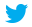 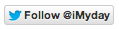 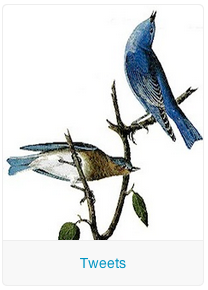 5
Twitter
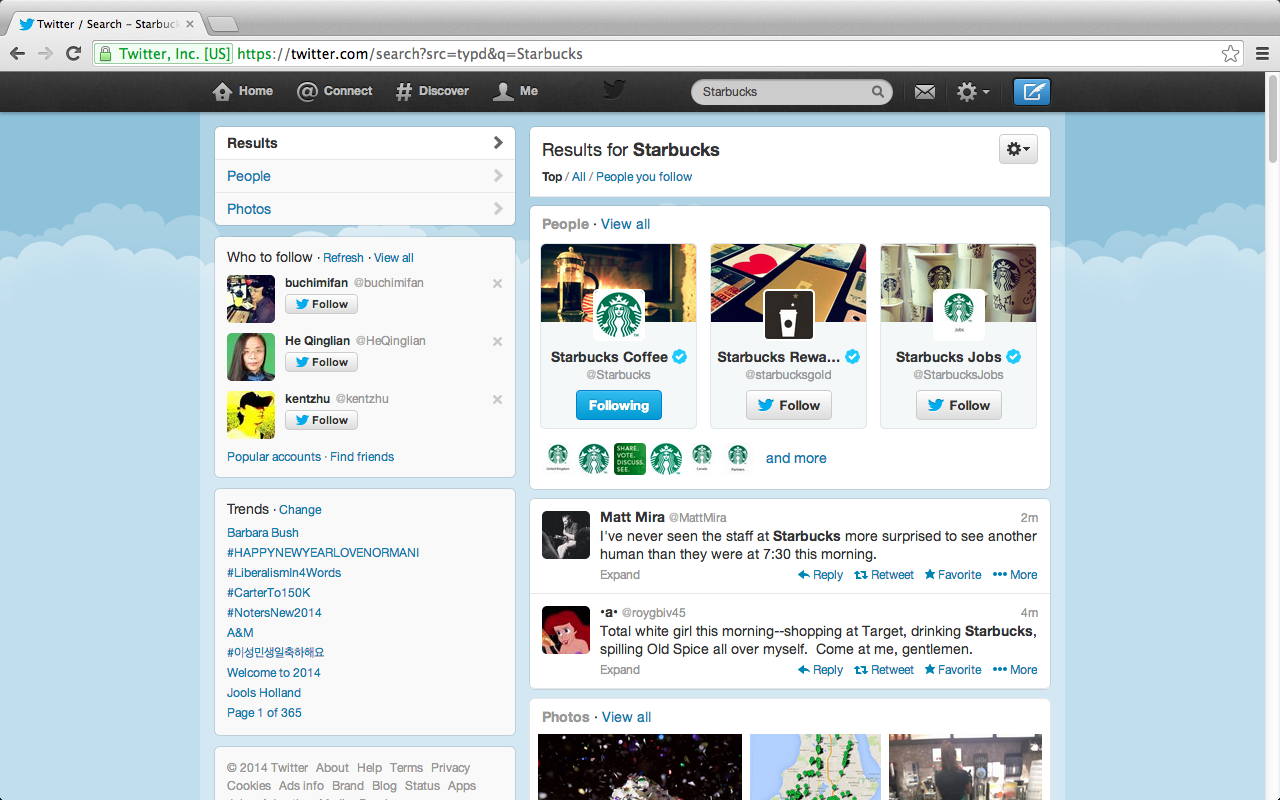 https://twitter.com/search?src=typd&q=Starbucks
6
What can your business do...in just 140 characters?
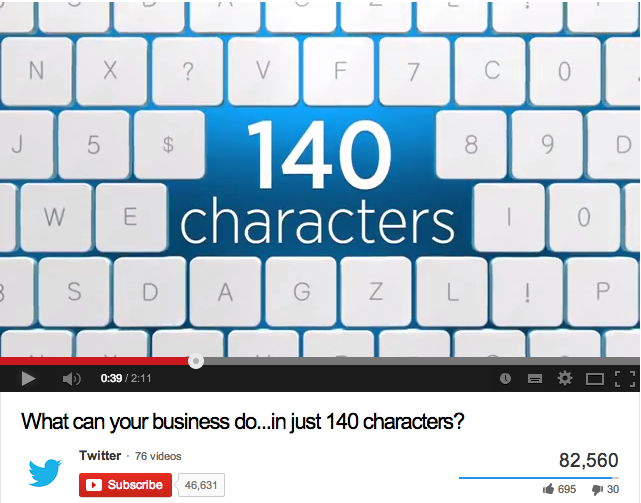 http://www.youtube.com/watch?v=BGirUZq1WtQ
7
Twitter
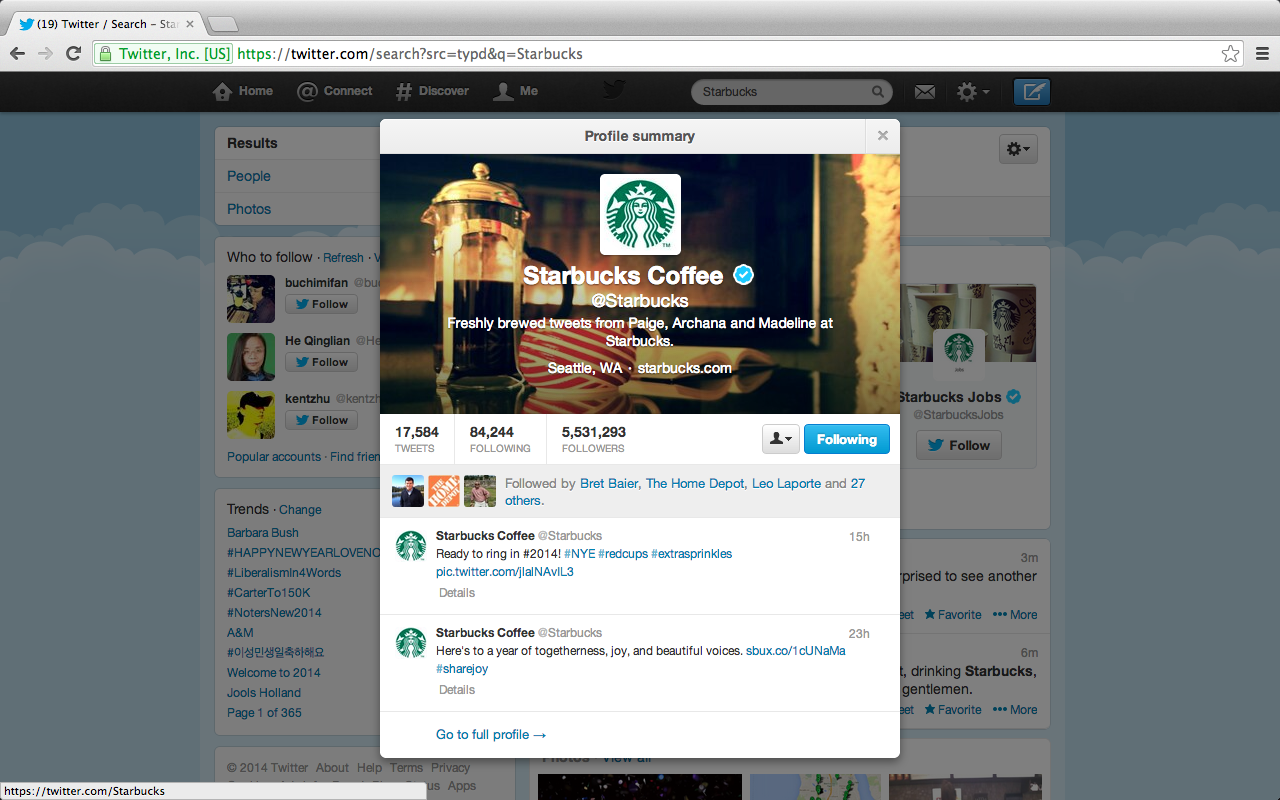 https://twitter.com/Starbucks
8
Twitter
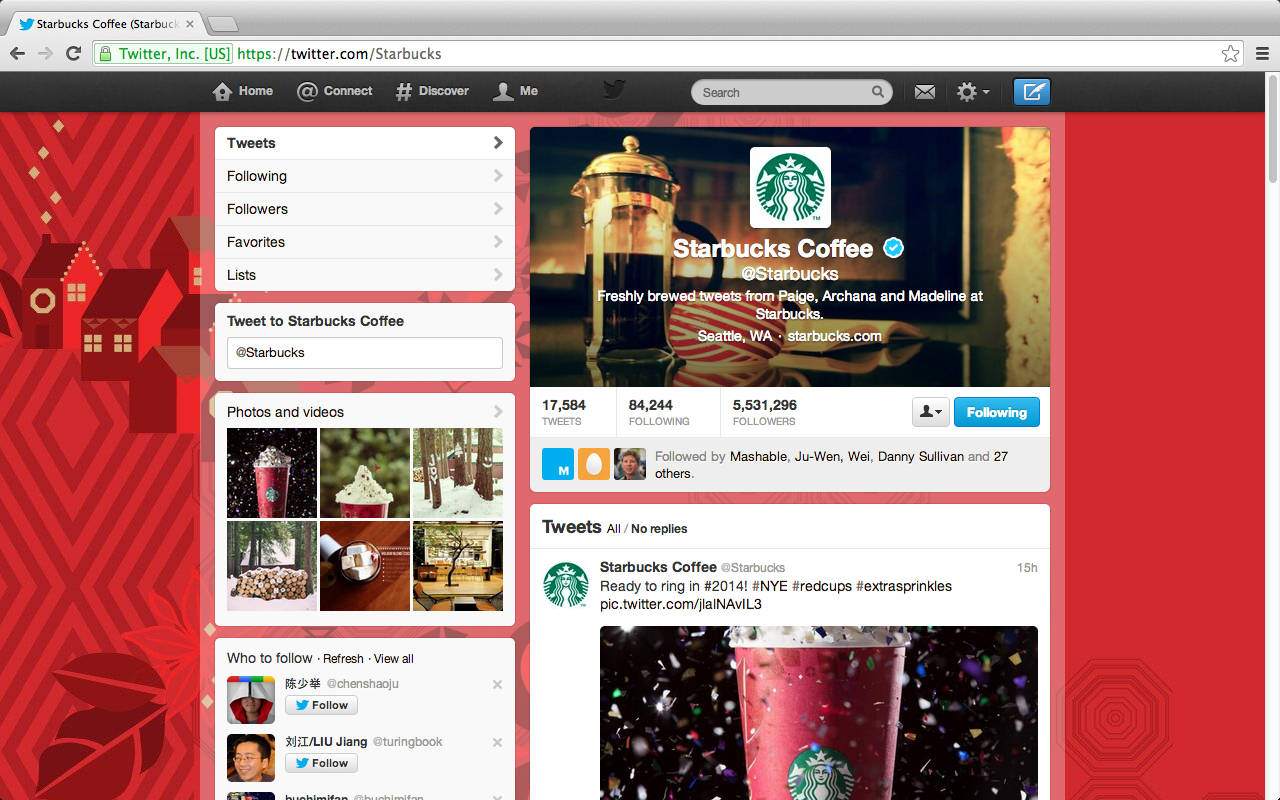 https://www.facebook.com/Starbucks
9
Facebook
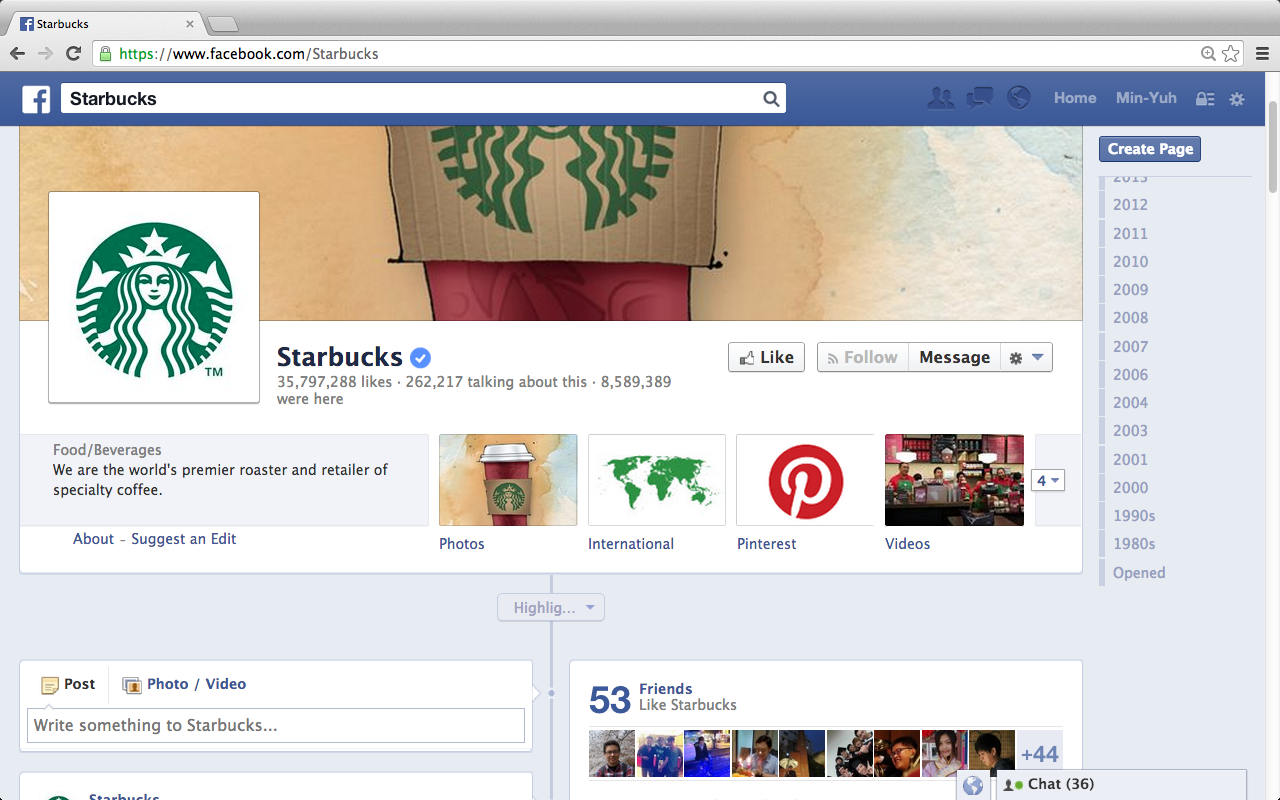 https://www.facebook.com/Starbucks
10
Twitter vs. Facebook
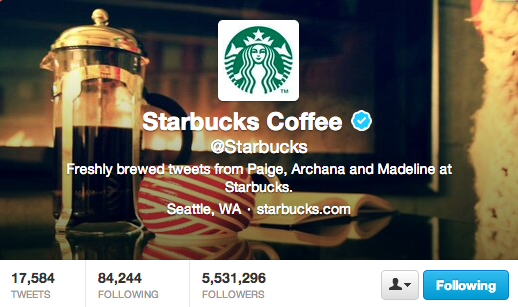 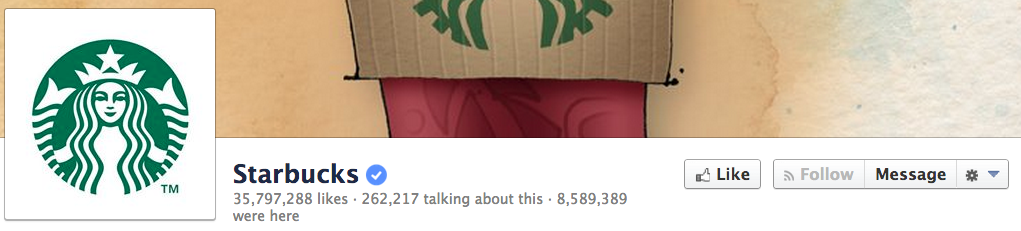 11
Twitter Developers
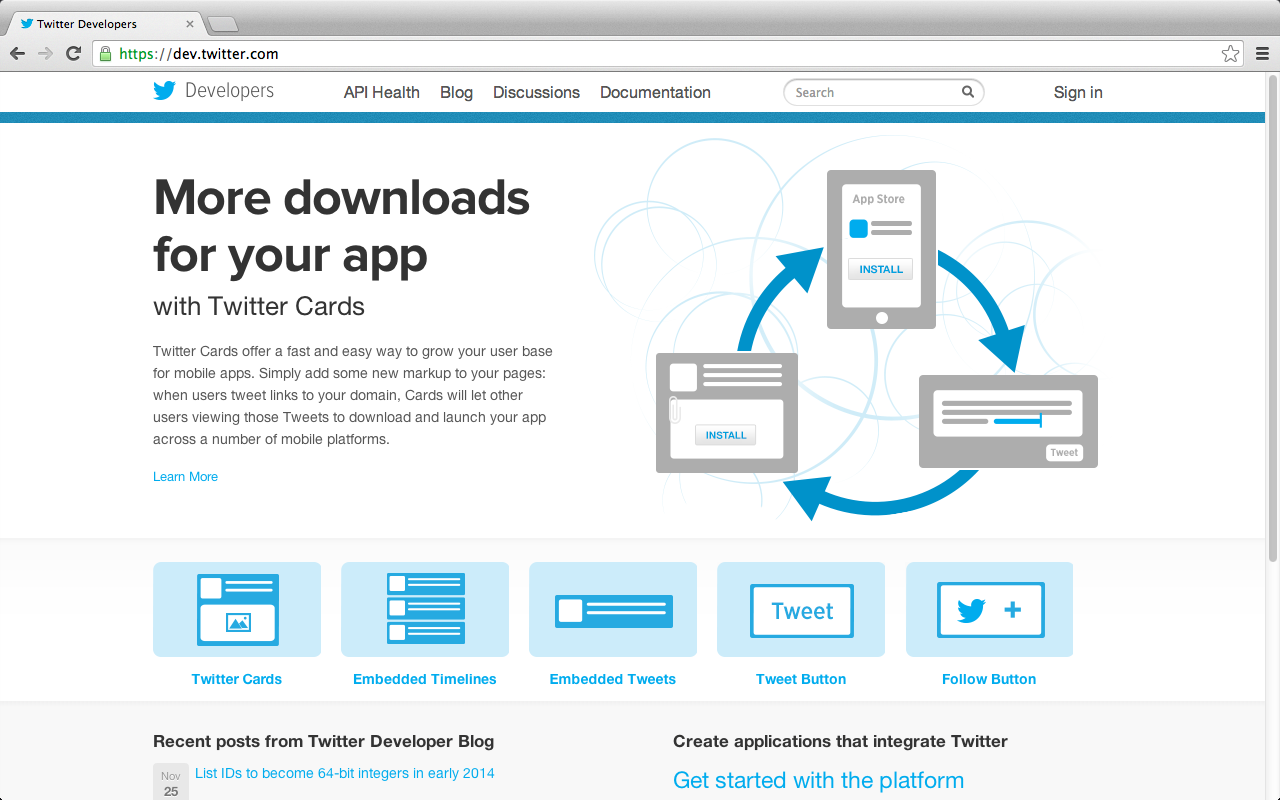 https://dev.twitter.com/
12
Twitter Developers Documentation
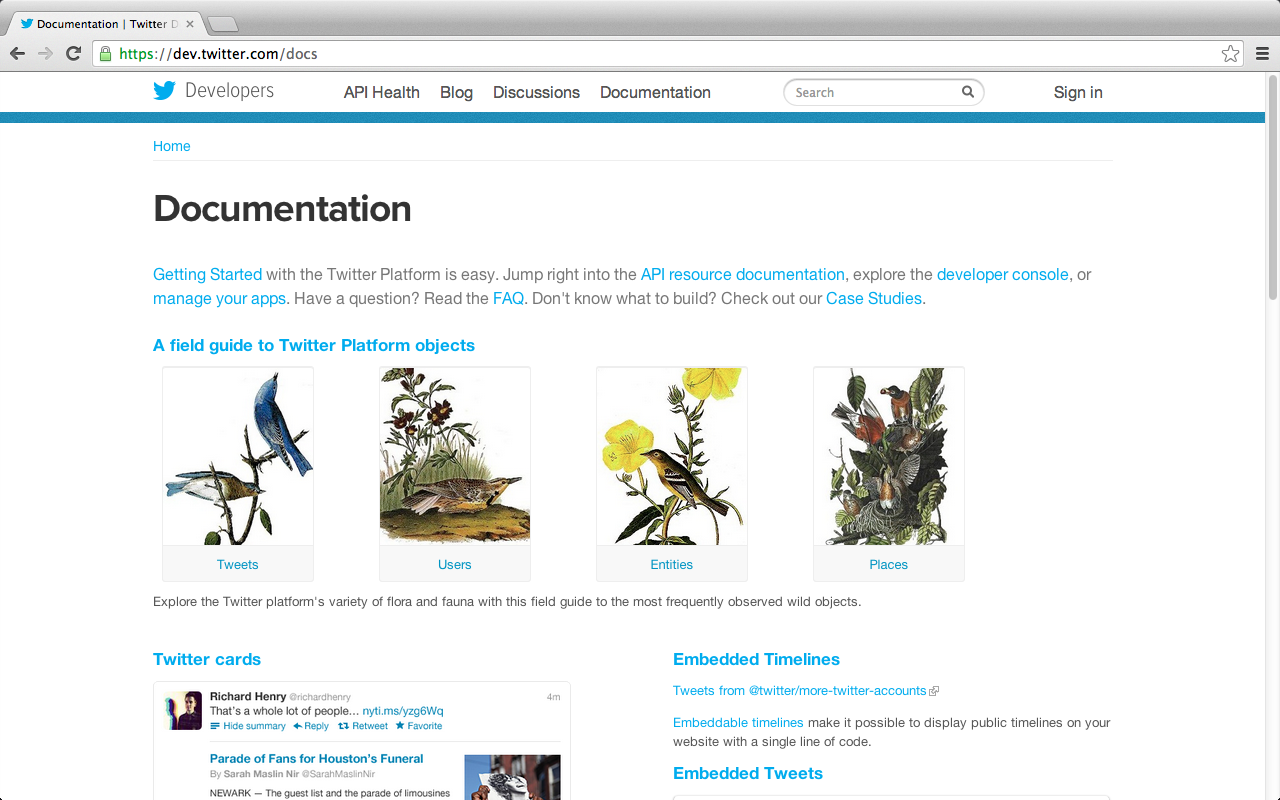 Documentation
https://dev.twitter.com/docs
13
A field guide to Twitter Platform objects
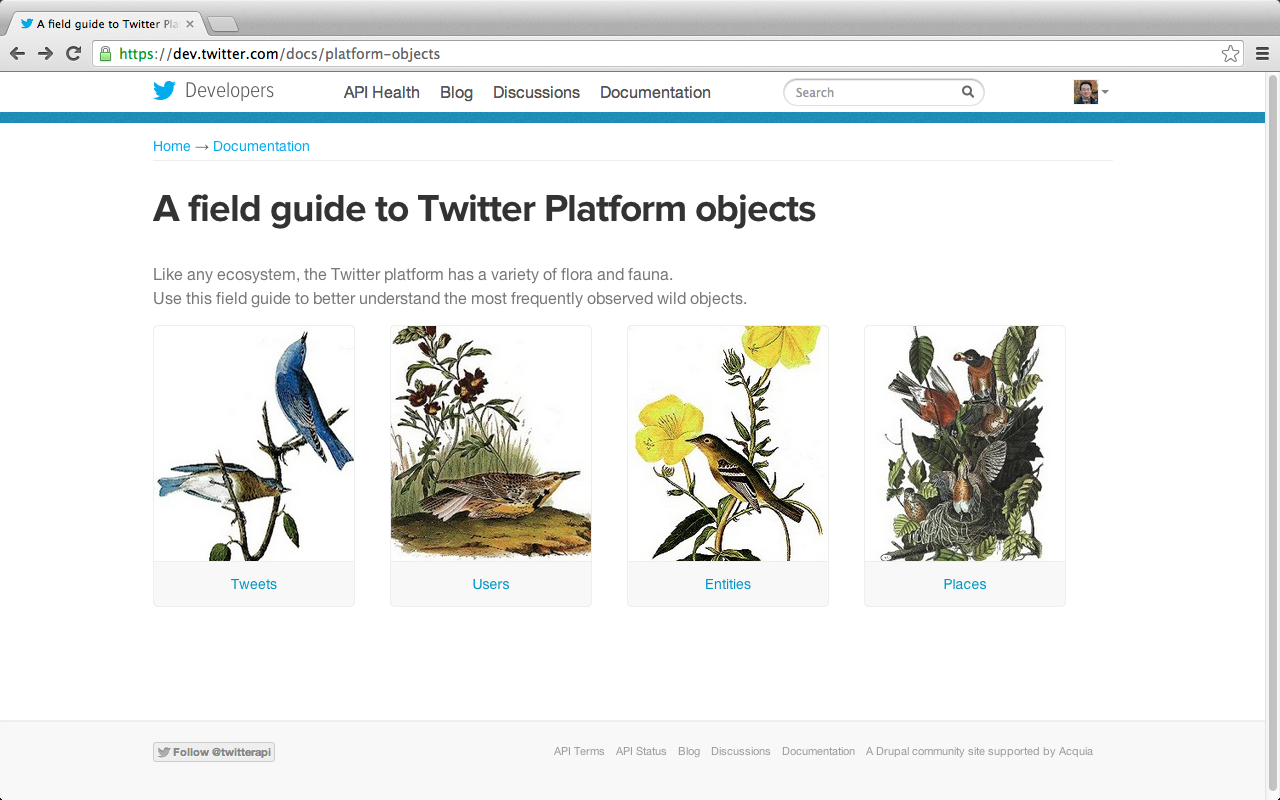 https://dev.twitter.com/docs/platform-objects
14
[Speaker Notes: Source: https://dev.twitter.com/docs/platform-objects
A field guide to Twitter Platform objects

Like any ecosystem, the Twitter platform has a variety of flora and fauna.
Use this field guide to better understand the most frequently observed wild objects.]
Tweets
Tweets are the basic atomic building block of all things Twitter.
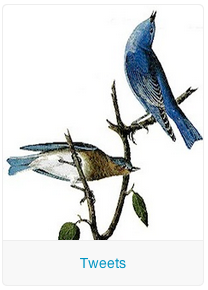 Source: https://dev.twitter.com/docs/platform-objects
15
Users
Users can be anyone or anything.
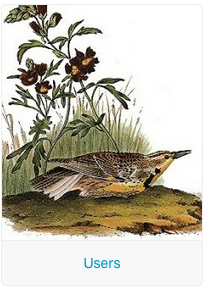 Source: https://dev.twitter.com/docs/platform-objects
16
Entities
Entities provide metadata and additional contextual information about content posted on Twitter.
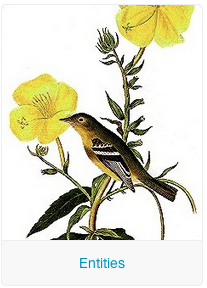 Source: https://dev.twitter.com/docs/platform-objects
17
Places
Places are specific, named locations with corresponding geo coordinates.
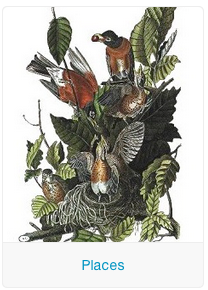 Source: https://dev.twitter.com/docs/platform-objects
18
Tweets
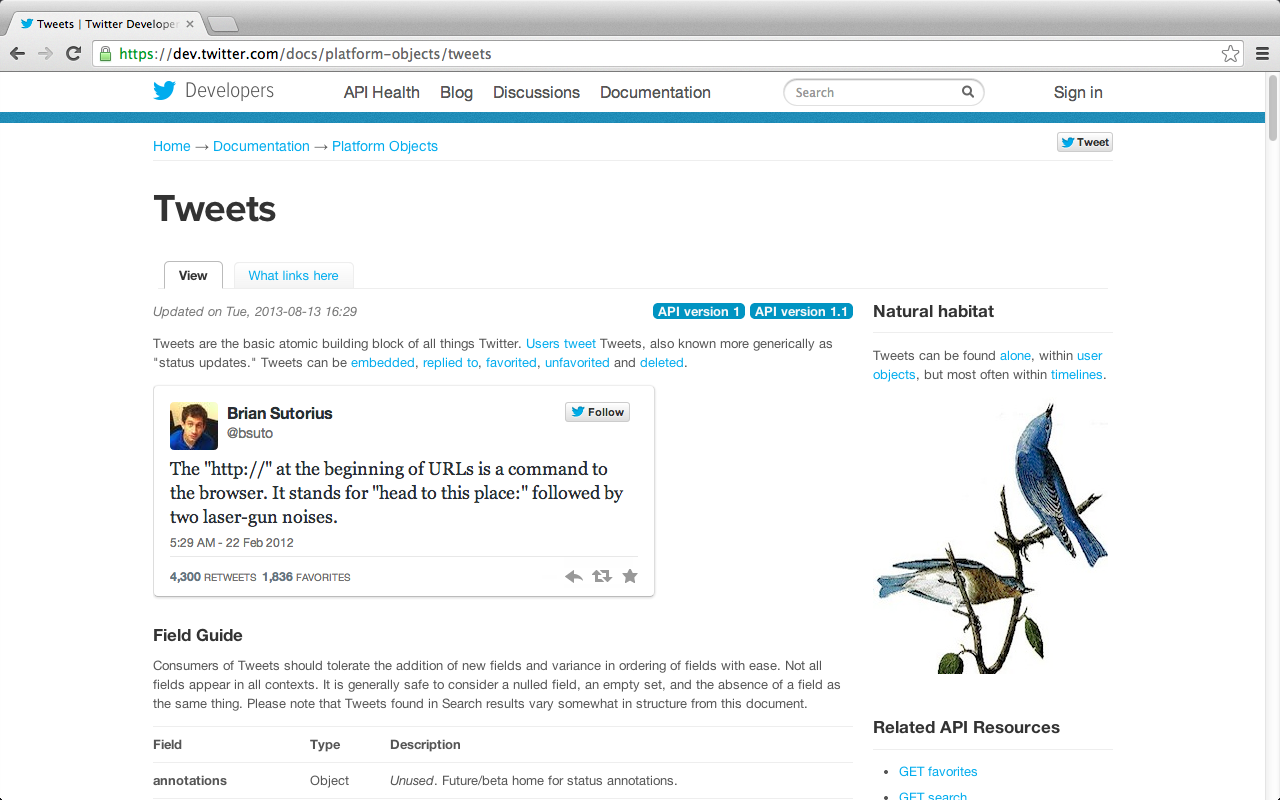 https://dev.twitter.com/docs/platform-objects/tweets
19
Tweets
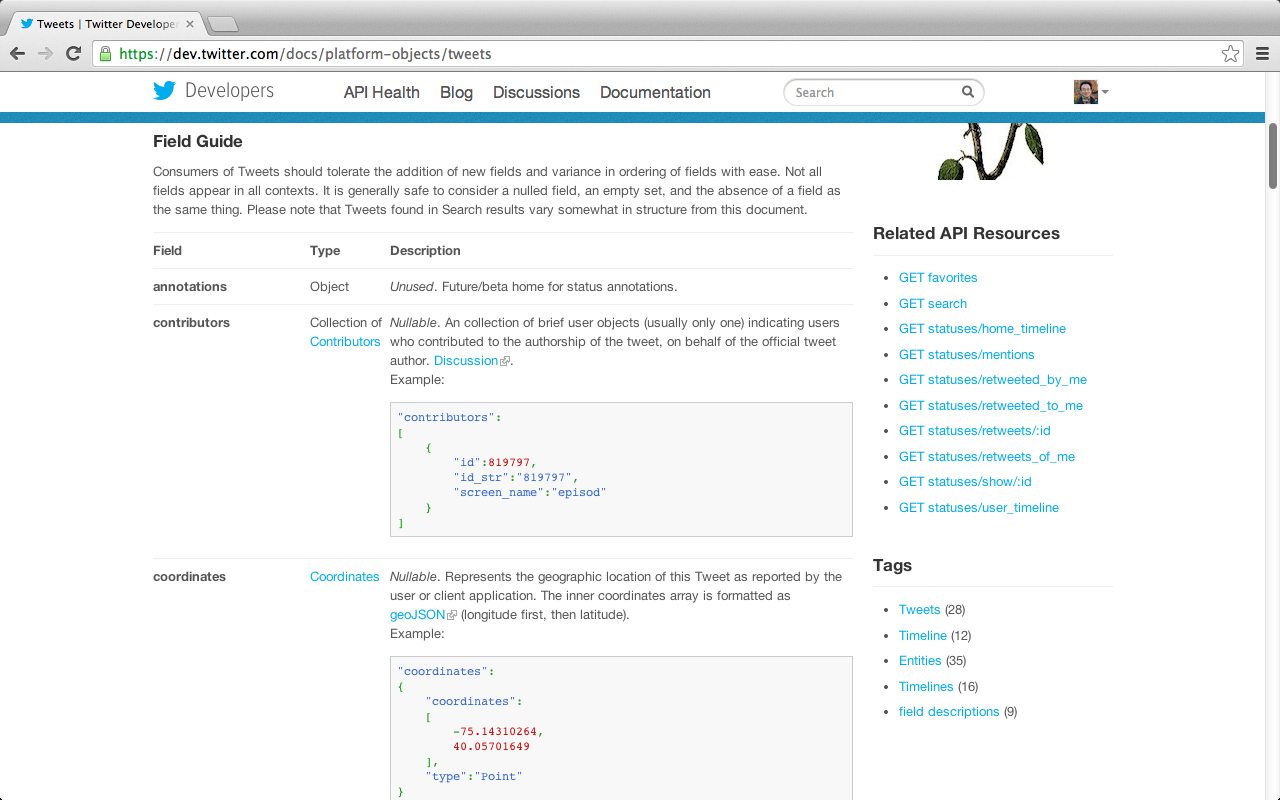 https://dev.twitter.com/docs/platform-objects/tweets
20
Tweets
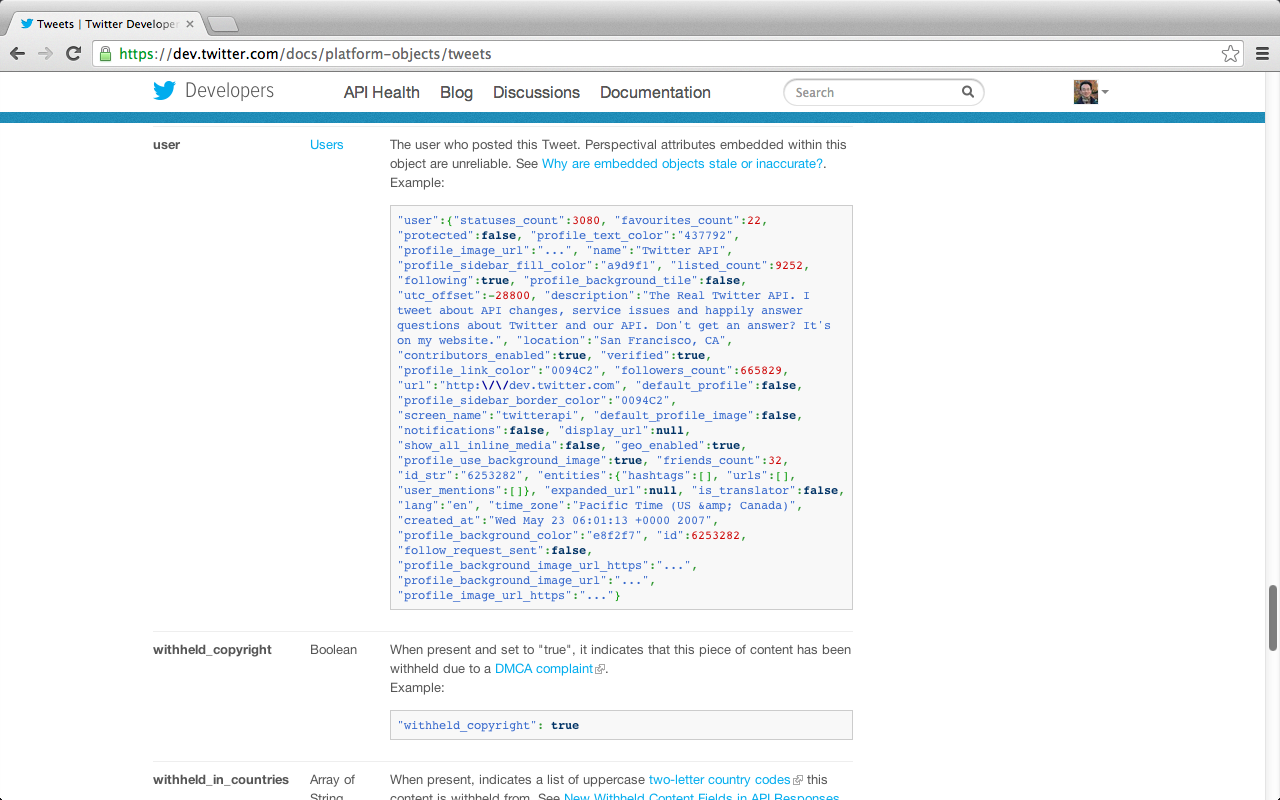 https://dev.twitter.com/docs/platform-objects/tweets
21
Users
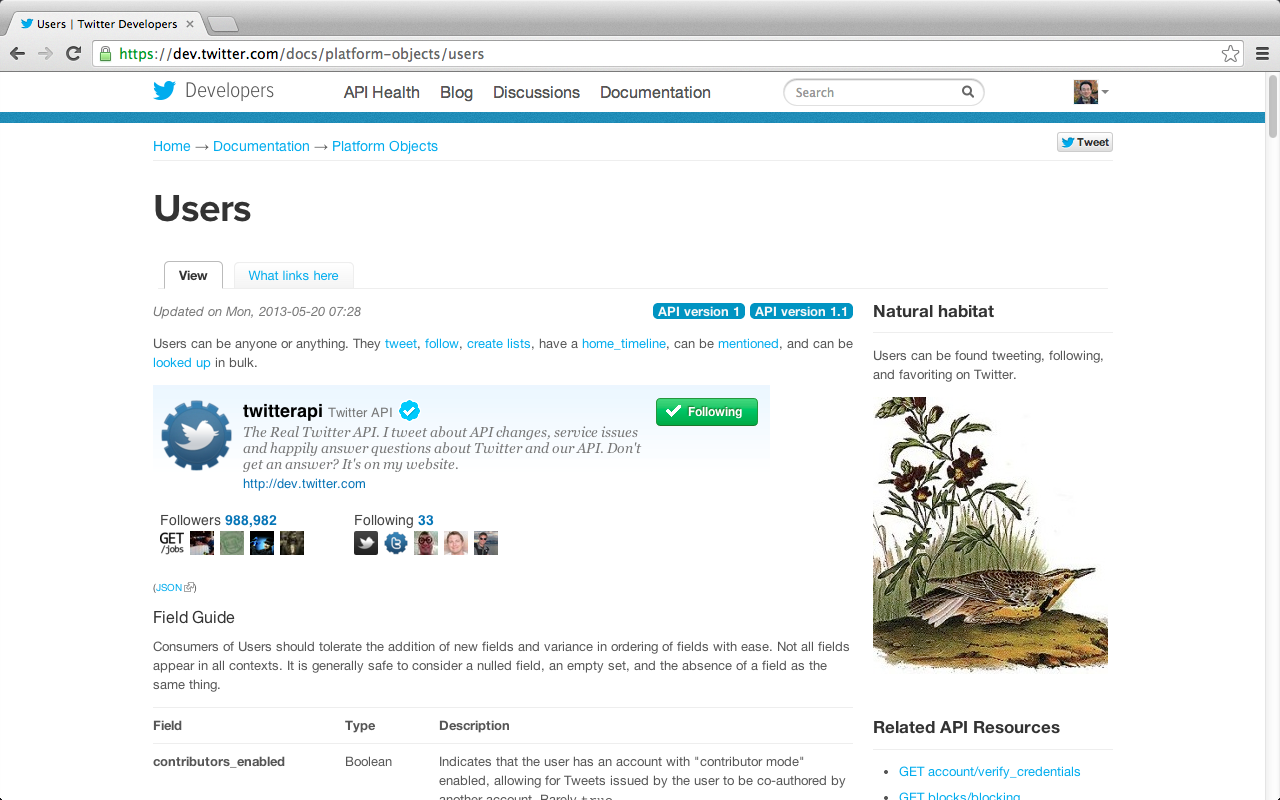 https://dev.twitter.com/docs/platform-objects/users
22
Users
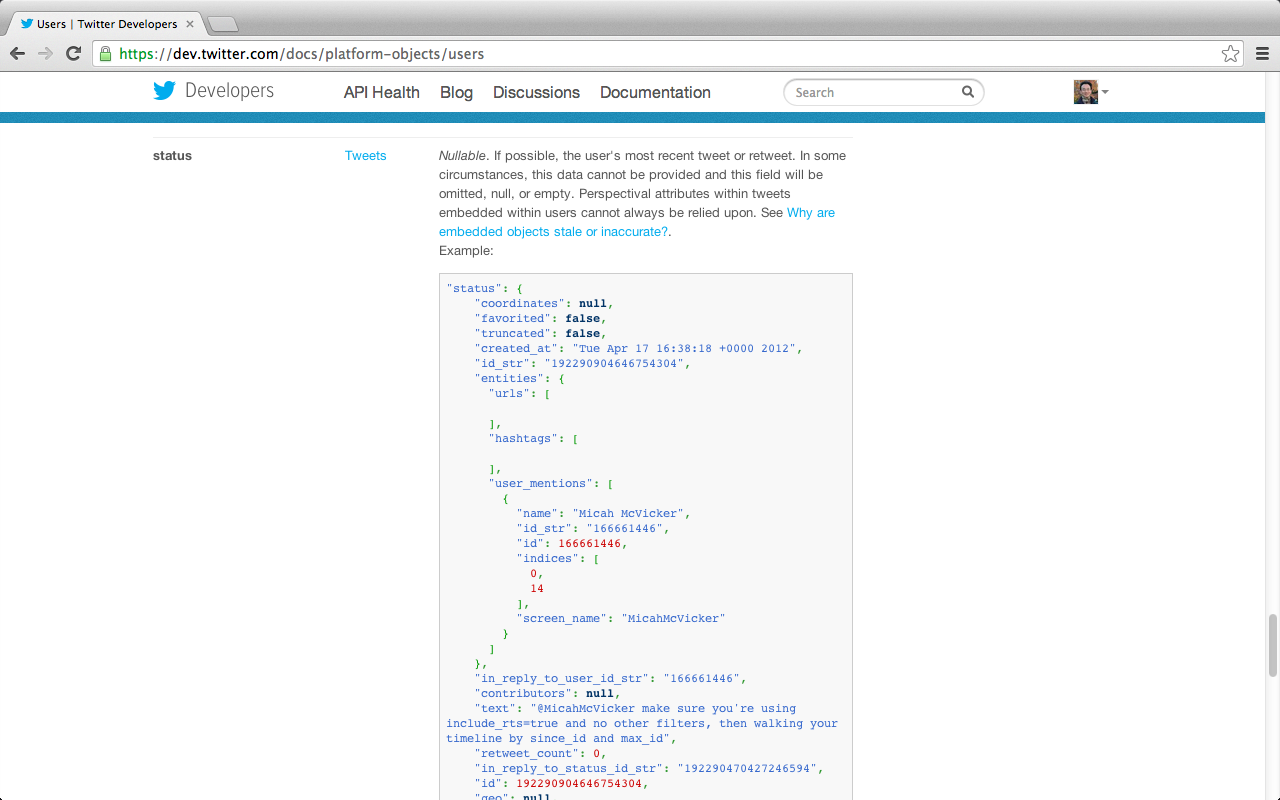 https://dev.twitter.com/docs/platform-objects/users
23
Entities
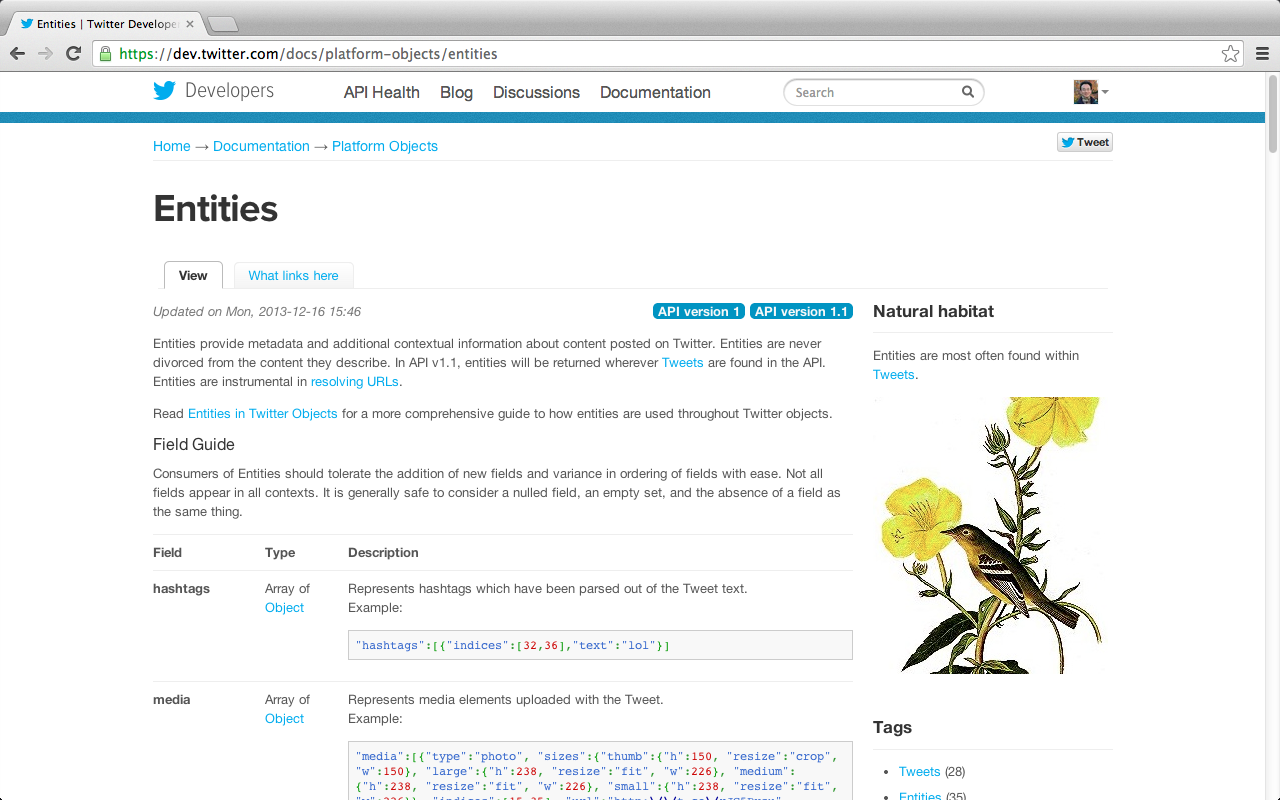 https://dev.twitter.com/docs/platform-objects/entities
24
Entities
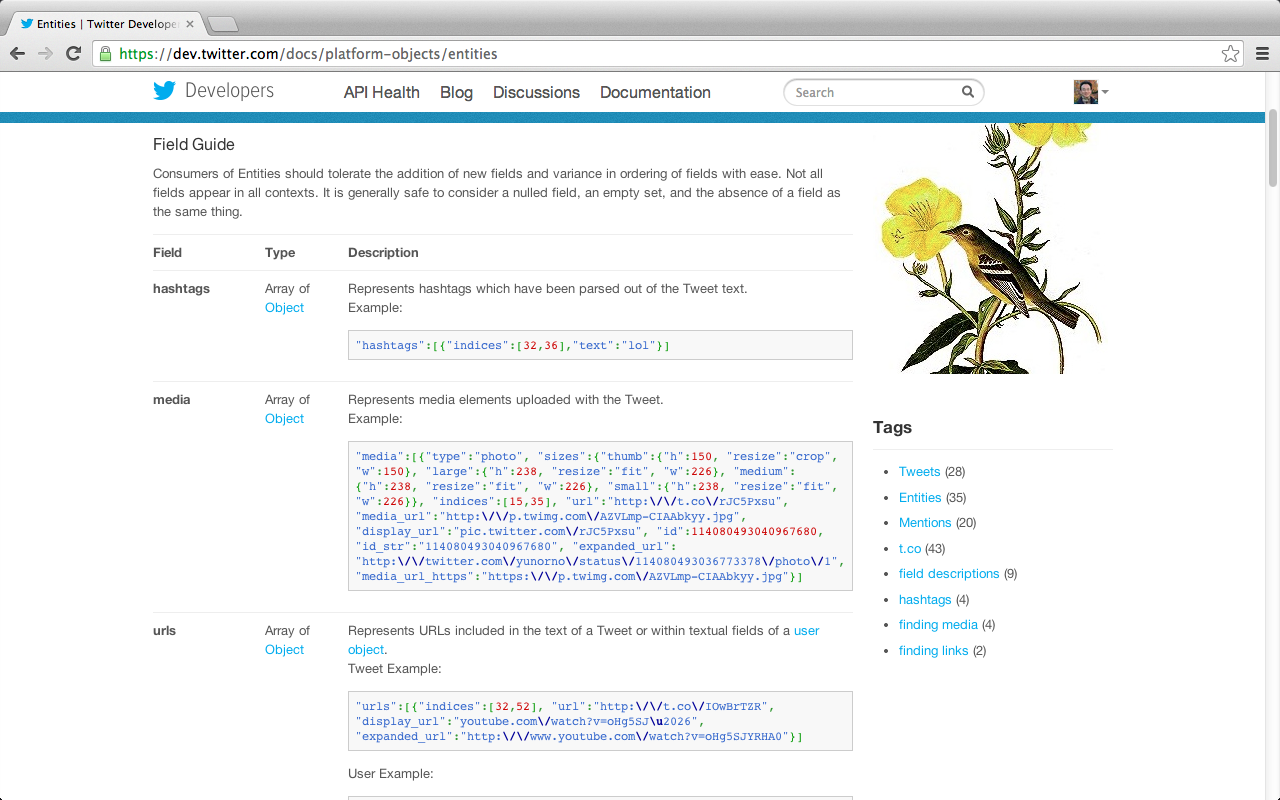 https://dev.twitter.com/docs/platform-objects/entities
25
Places
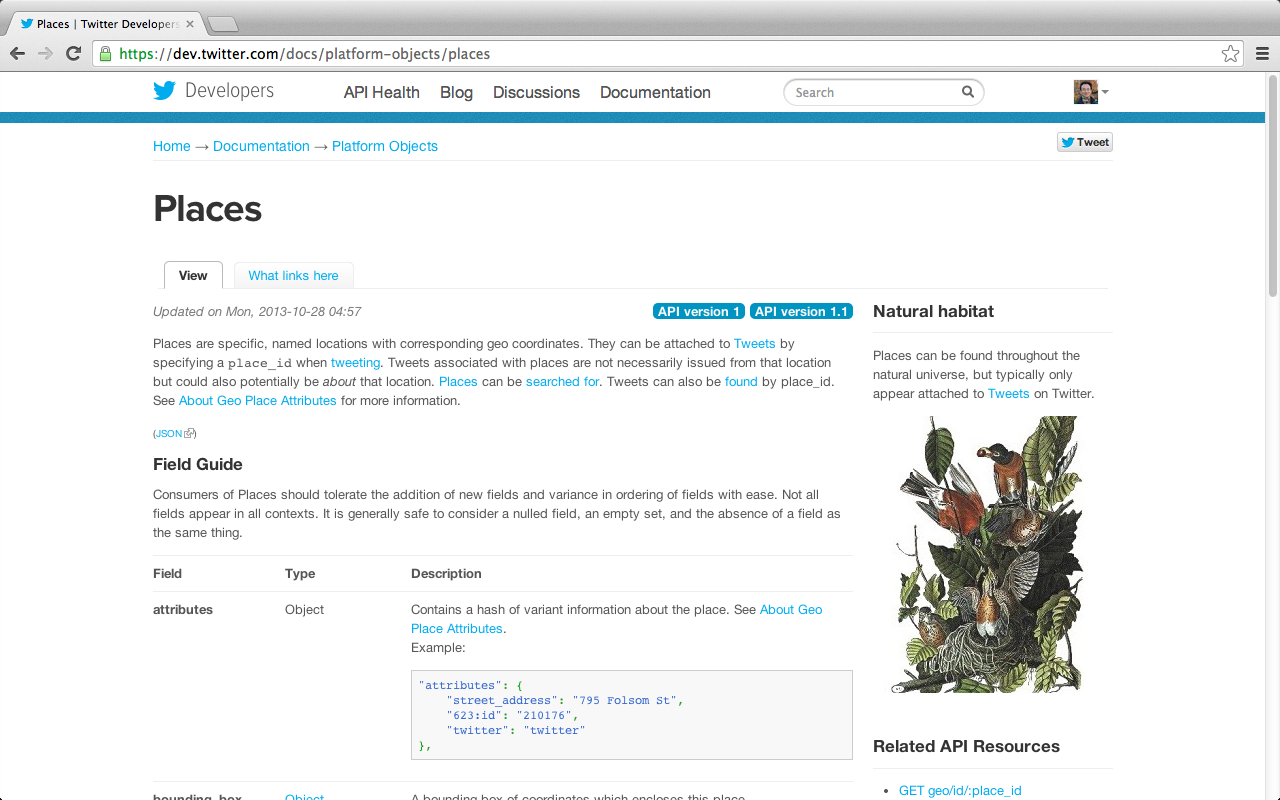 https://dev.twitter.com/docs/platform-objects/places
26
Places
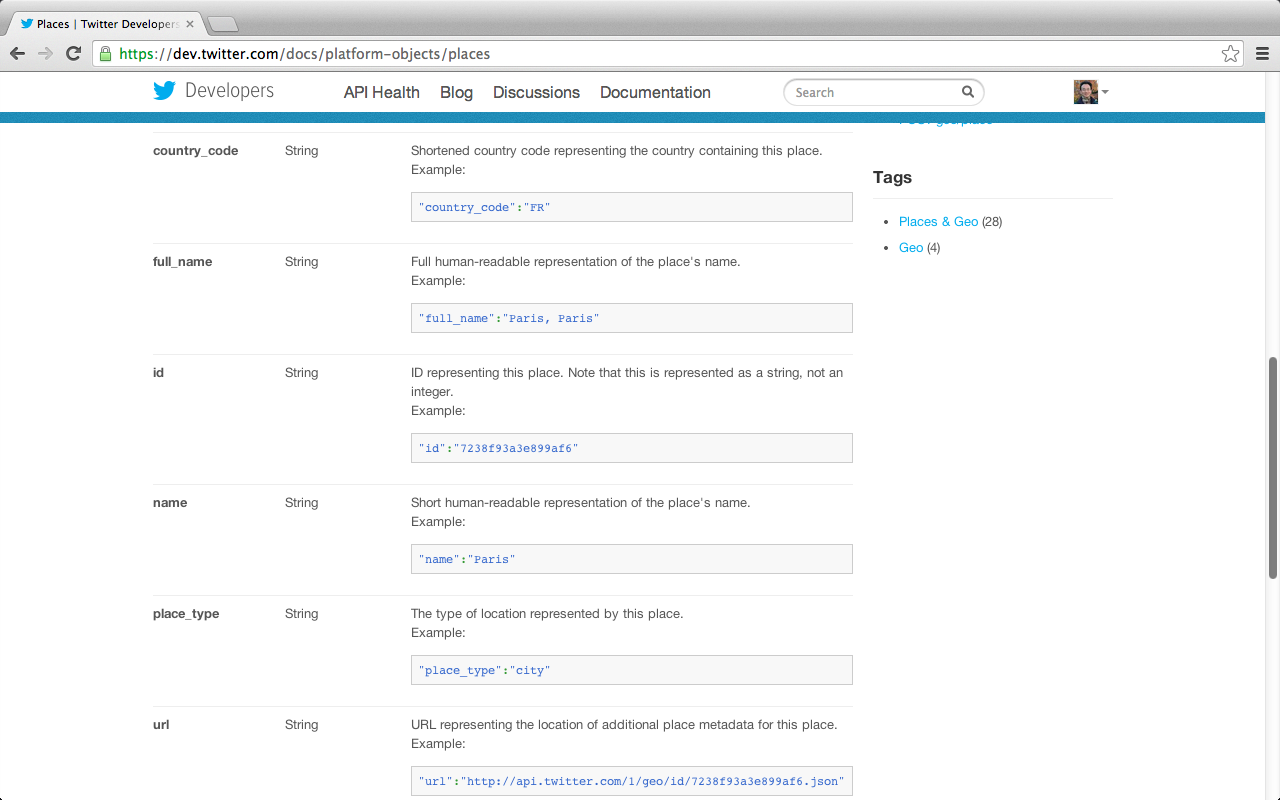 https://dev.twitter.com/docs/platform-objects/places
27
Twitter for Websites
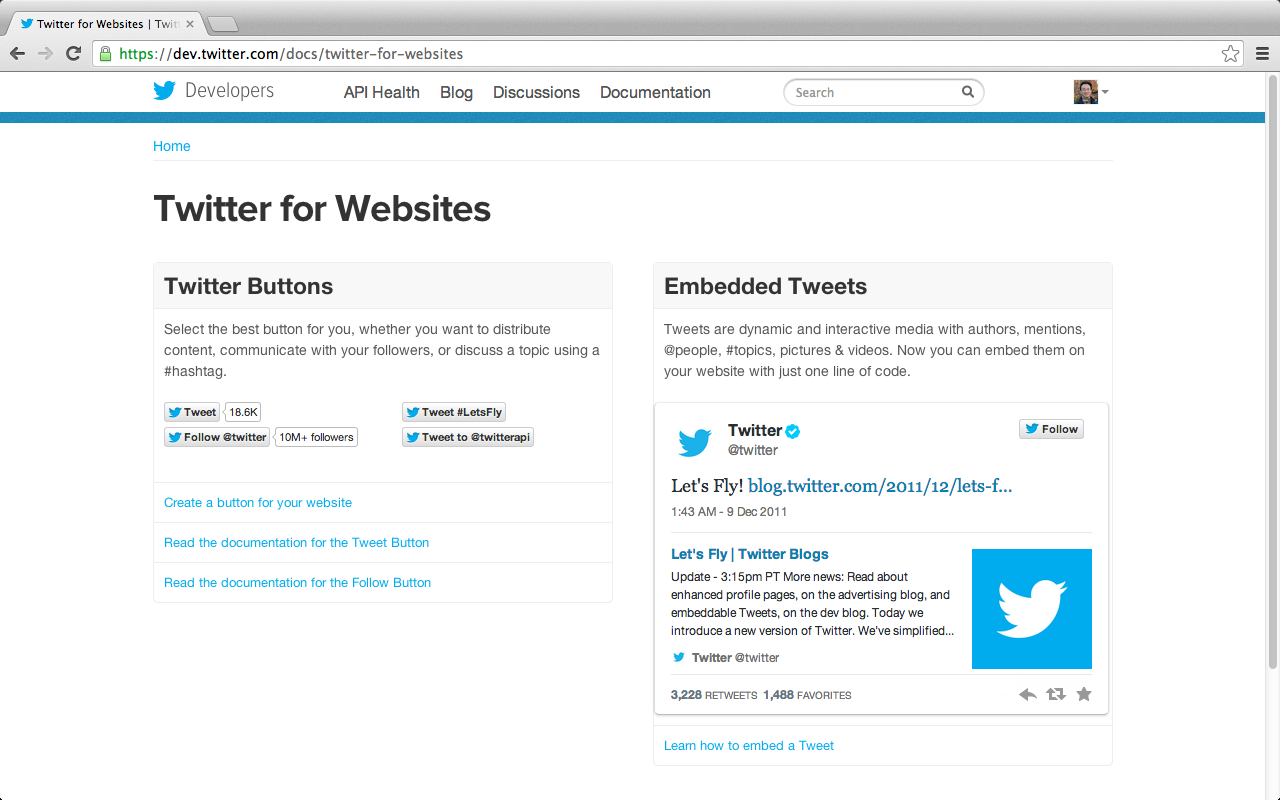 https://dev.twitter.com/docs/twitter-for-websites
28
Follow Button
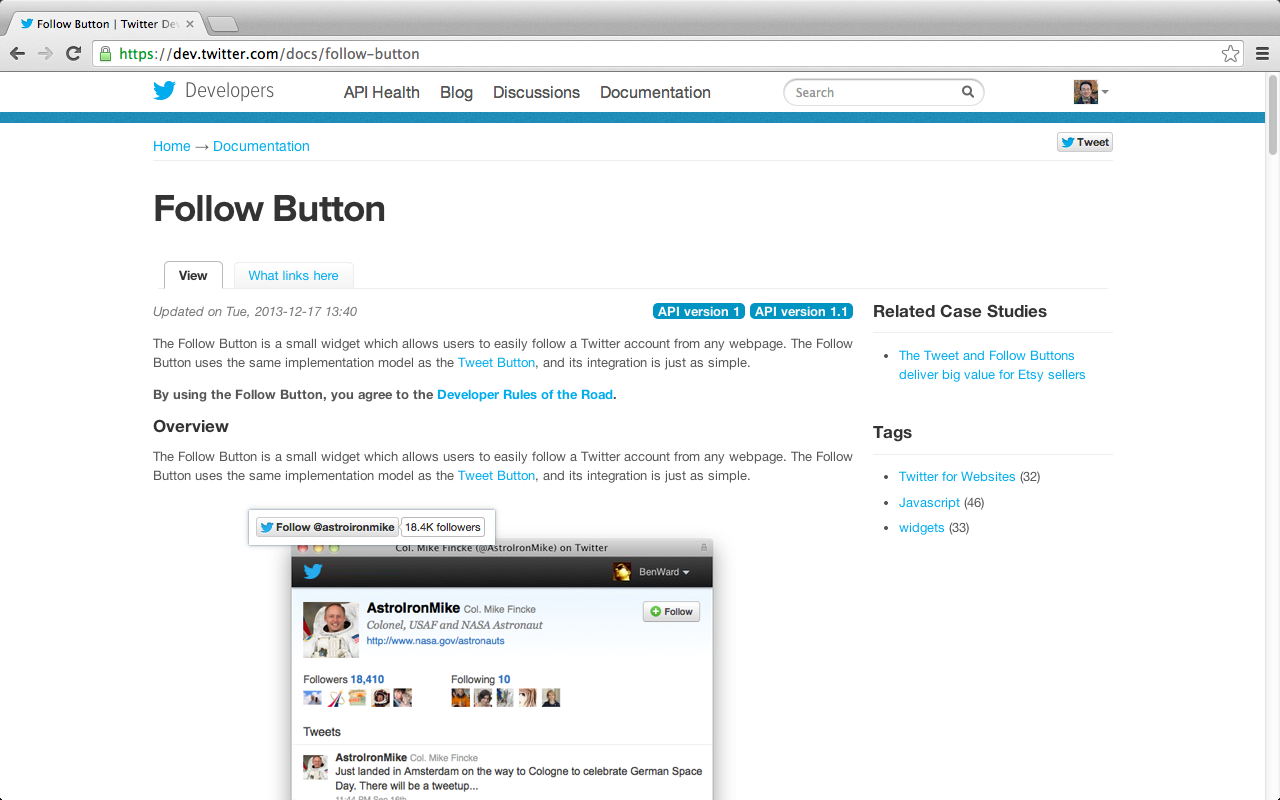 https://dev.twitter.com/docs/follow-button
29
Follow Button
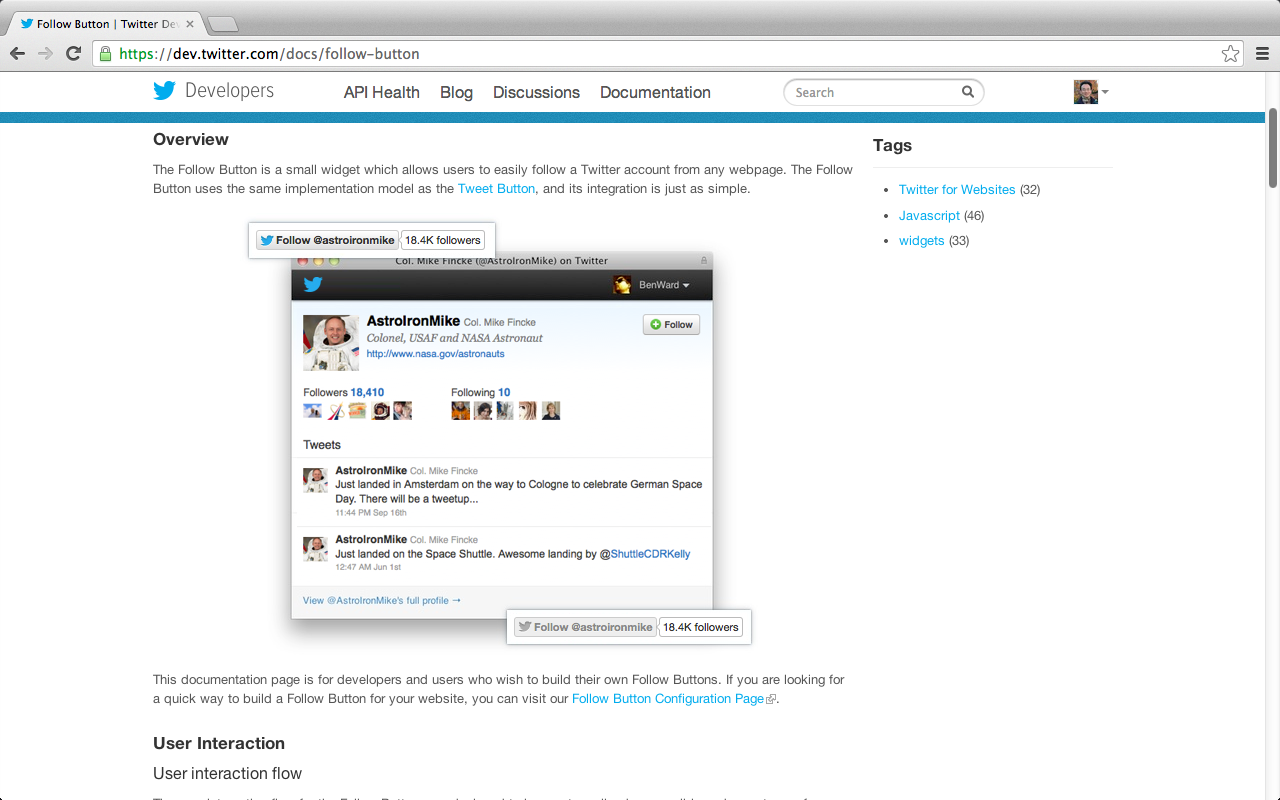 https://dev.twitter.com/docs/follow-button
30
Twitter buttons
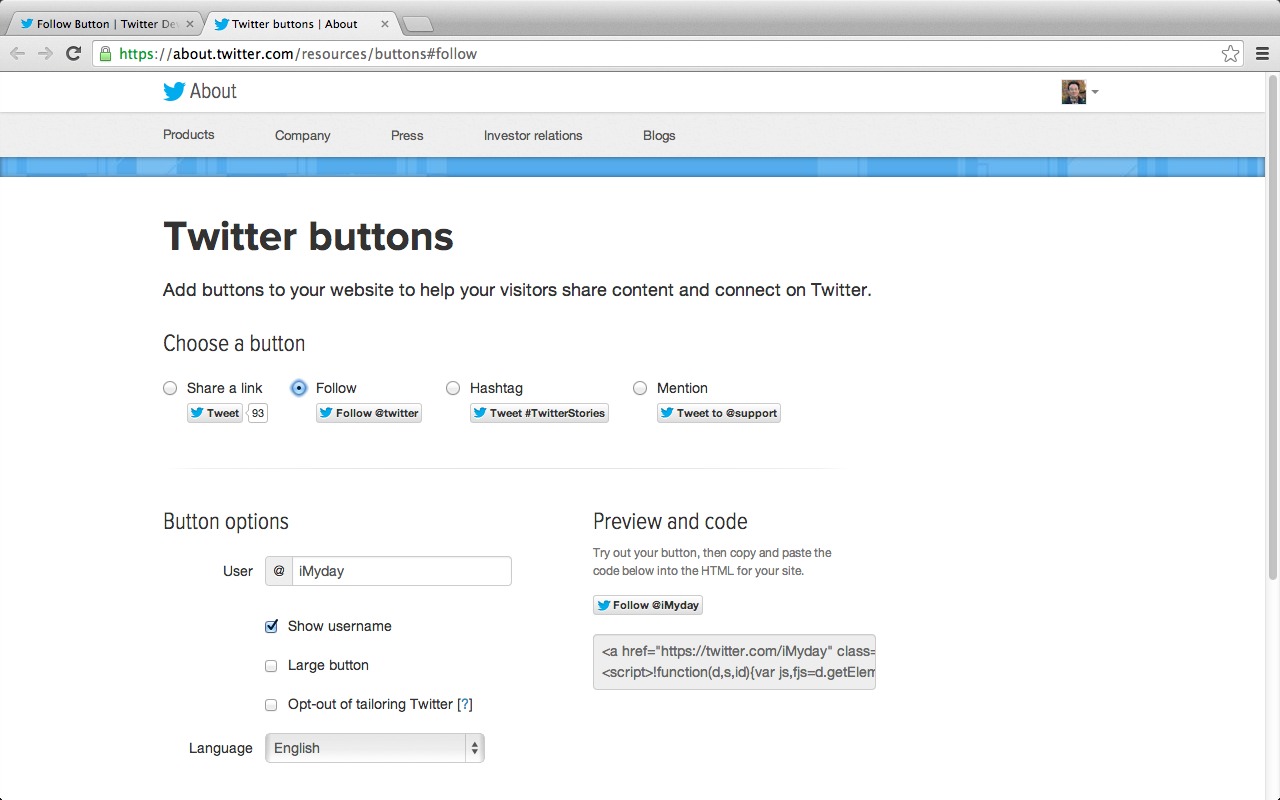 https://about.twitter.com/resources/buttons#follow
31
Follow @iMyday
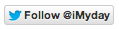 <a href="https://twitter.com/iMyday" class="twitter-follow-button" data-show-count="false">Follow @iMyday</a>
<script>!function(d,s,id){var js,fjs=d.getElementsByTagName(s)[0],p=/^http:/.test(d.location)?'http':'https';if(!d.getElementById(id)){js=d.createElement(s);js.id=id;js.src=p+'://platform.twitter.com/widgets.js';fjs.parentNode.insertBefore(js,fjs);}}(document, 'script', 'twitter-wjs');</script>
32
Test Twitter Button on jsbin.com
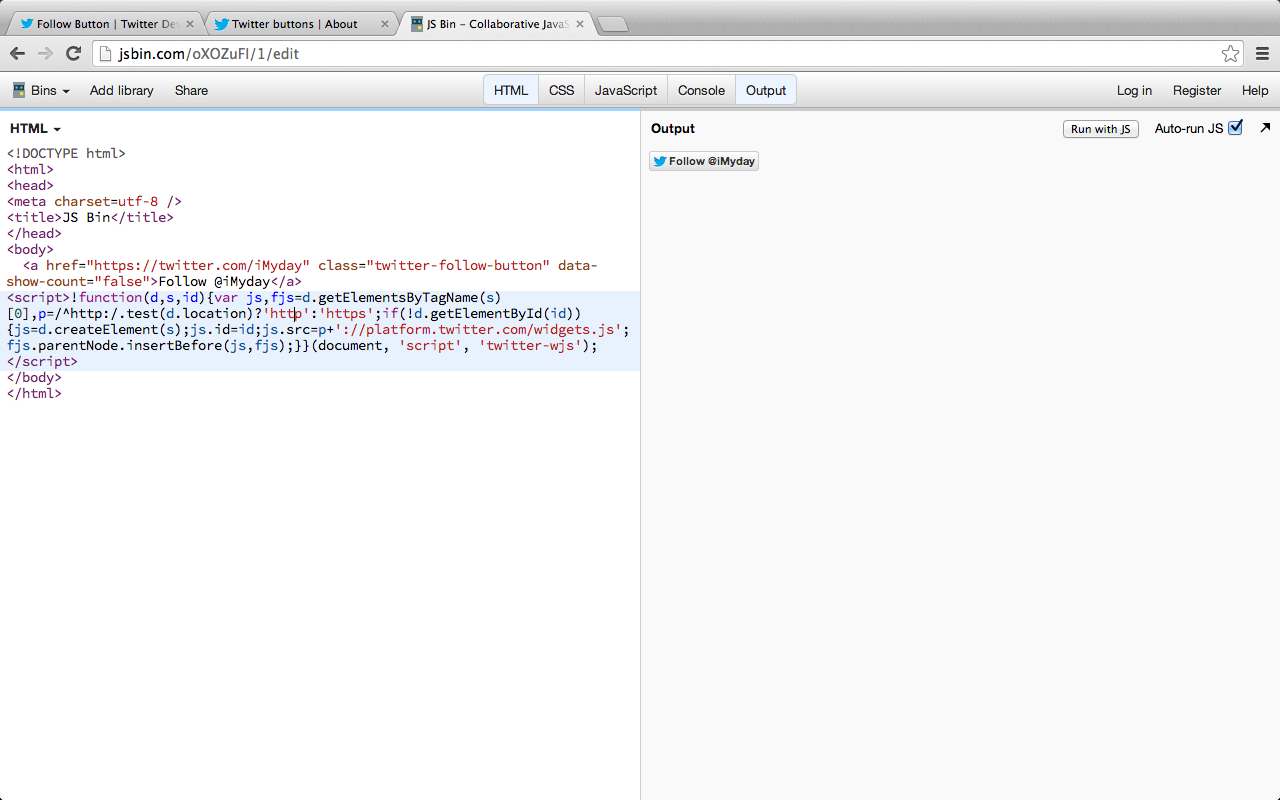 33
Follow @iMyday
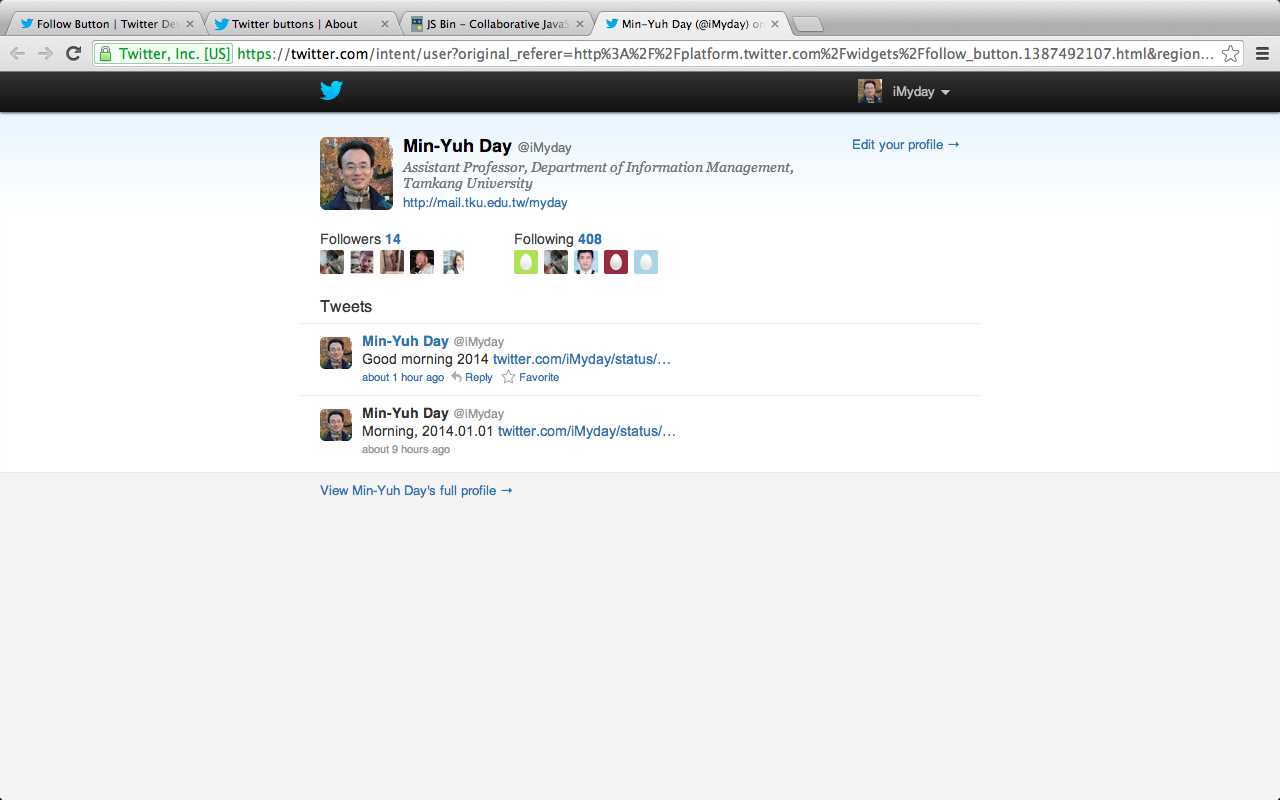 34
Twitter Search API
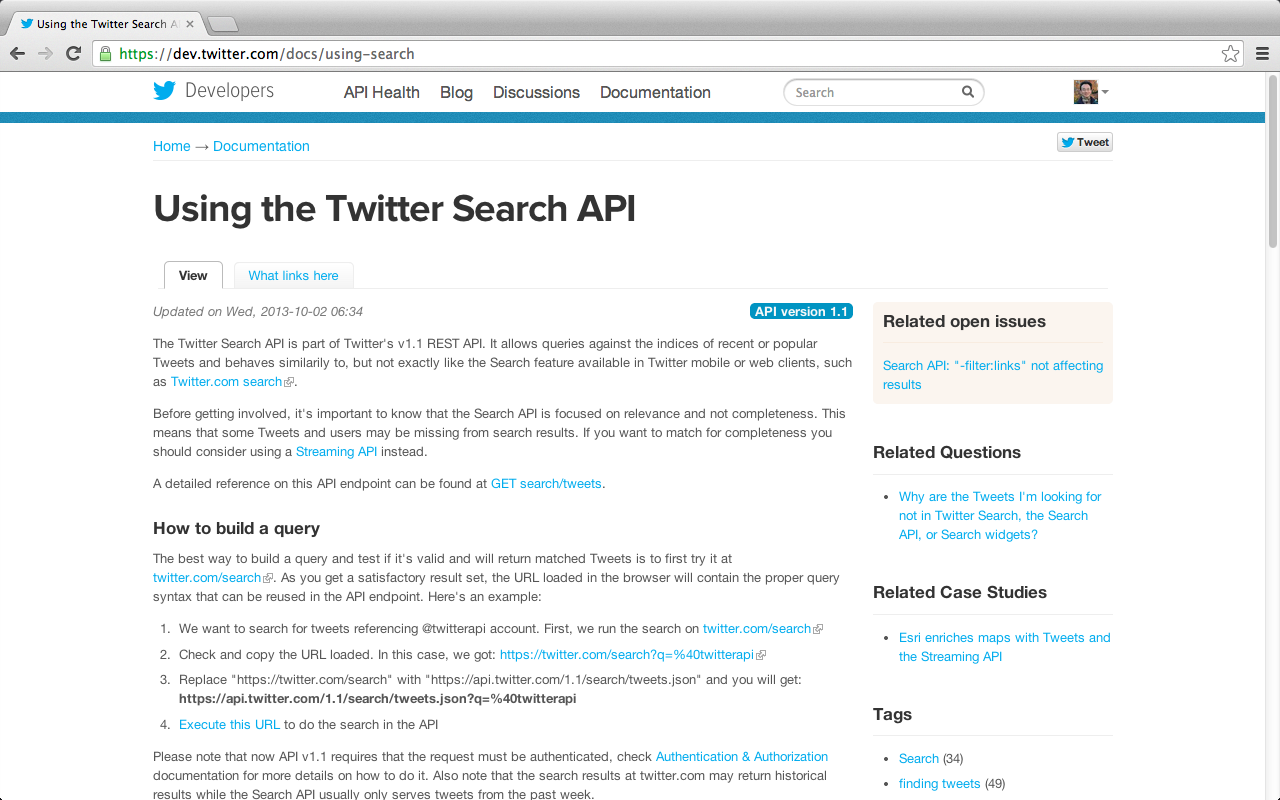 https://dev.twitter.com/docs/using-search
35
Twitter REST API
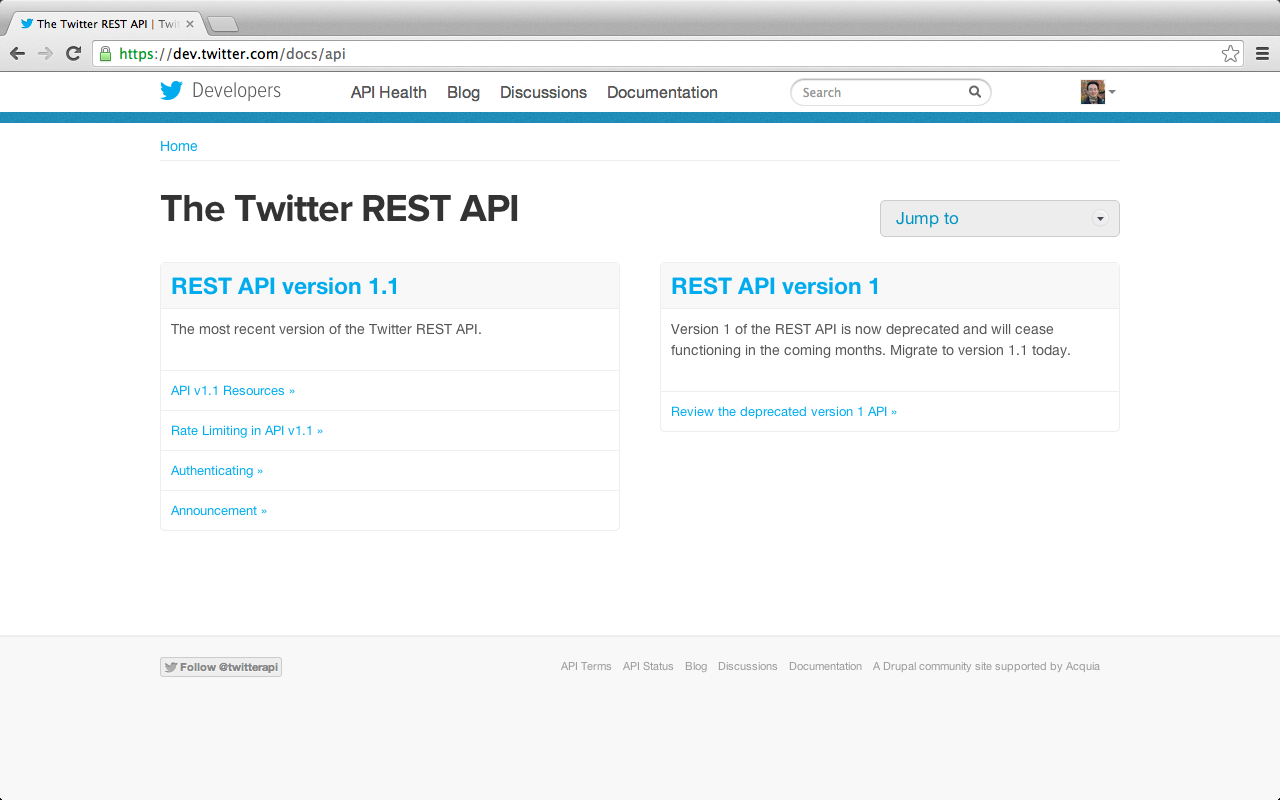 https://dev.twitter.com/docs/api
36
Streaming API
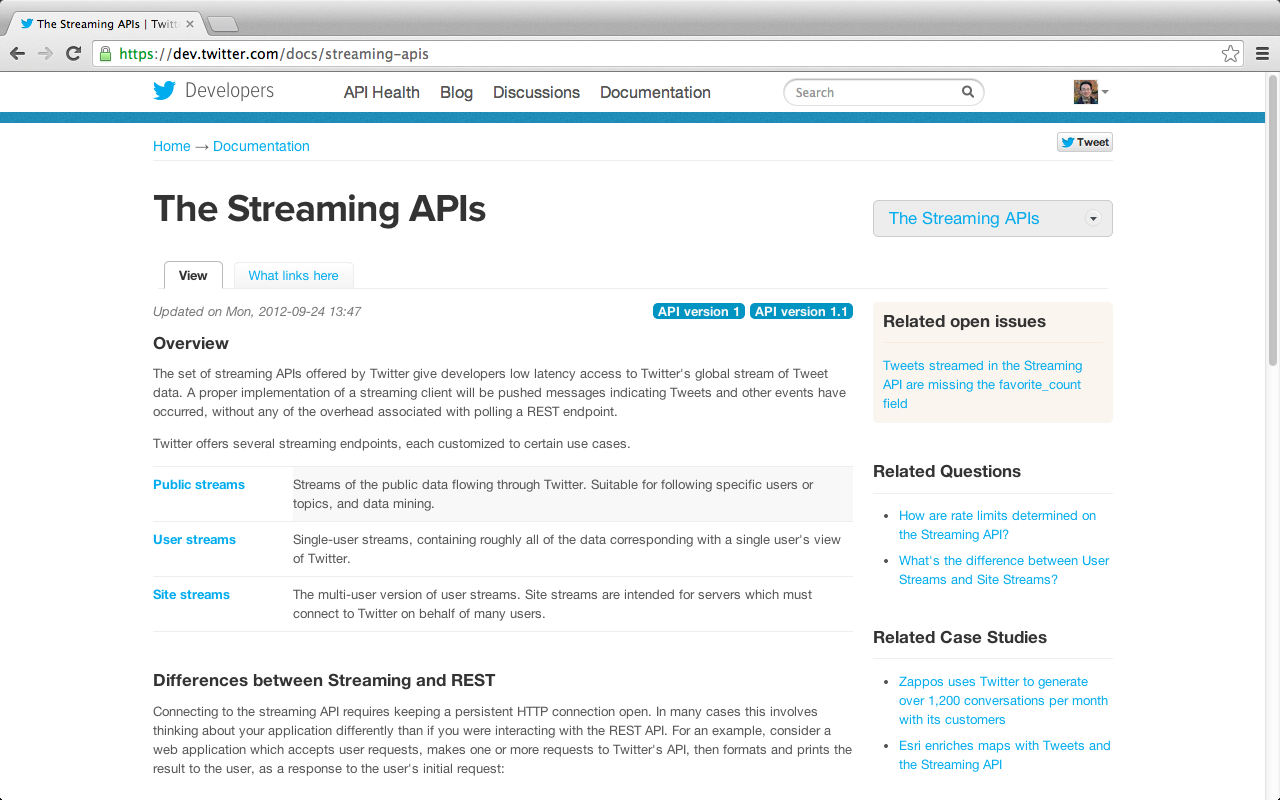 https://dev.twitter.com/docs/streaming-apis
37
Twitter REST API
The REST API provides simple interfaces for most Twitter functionality.
https://dev.twitter.com/docs
38
Twitter Streaming API
The Streaming API is a family of powerful real-time APIs for Tweets and other social events.
https://dev.twitter.com/docs
39
Differences between Streaming and REST API
Twitter REST API
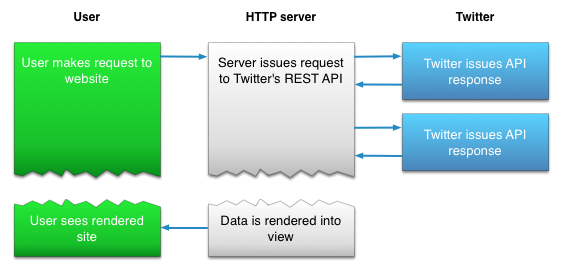 https://dev.twitter.com/docs/streaming-apis
40
[Speaker Notes: Differences between Streaming and REST 
Source: https://dev.twitter.com/docs/streaming-apis
Connecting to the streaming API requires keeping a persistent HTTP connection open. In many cases this involves thinking about your application differently than if you were interacting with the REST API. For an example, consider a web application which accepts user requests, makes one or more requests to Twitter's API, then formats and prints the result to the user, as a response to the user's initial request:

Diagram of a HTTP server issuing Twitter API requests in response to user requests

An app which connects to the Streaming APIs will not be able to establish a connection in response to a user request, as shown in the above example. Instead, the code for maintaining the Streaming connection is typically run in a process separate from the process which handles HTTP requests:

Diagram of two server processes, where one process receives streamed Tweets, while the other handles HTTP requests

The streaming process gets the input Tweets and performs any parsing, filtering, and/or aggregation needed before storing the result to a data store. The HTTP handling process queries the data store for results in response to user requests. While this model is more complex than the first example, the benefits from having a realtime stream of Tweet data make the integration worthwhile for many types of apps.]
Differences between Streaming and REST API
Twitter Streaming API
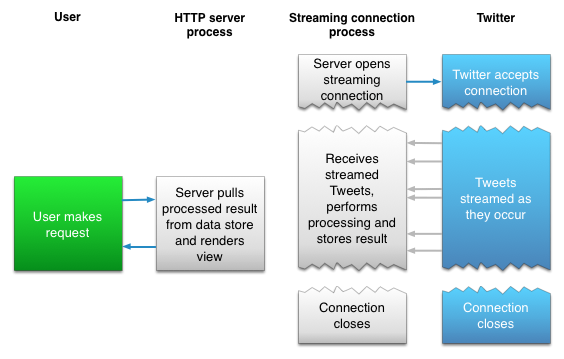 https://dev.twitter.com/docs/streaming-apis
41
Exploring the Twitter API
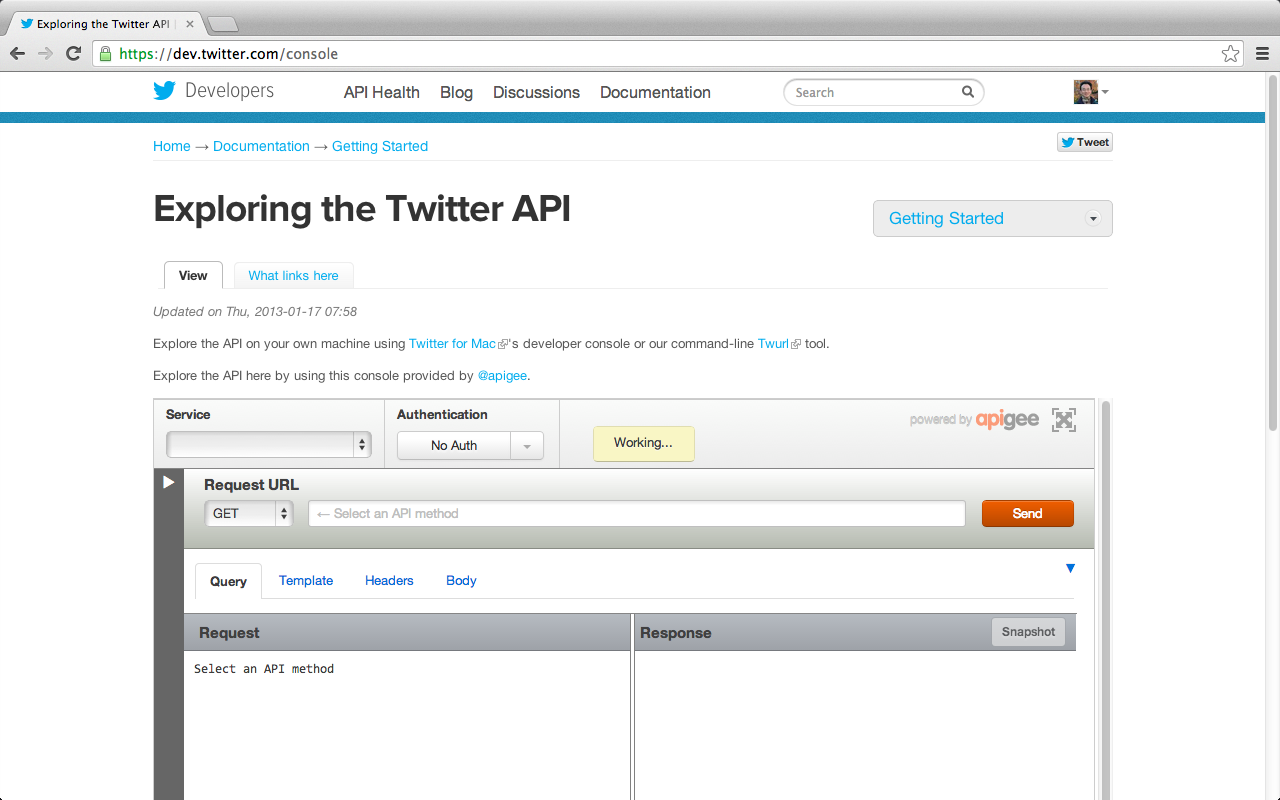 https://dev.twitter.com/console
42
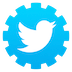 Create a new app
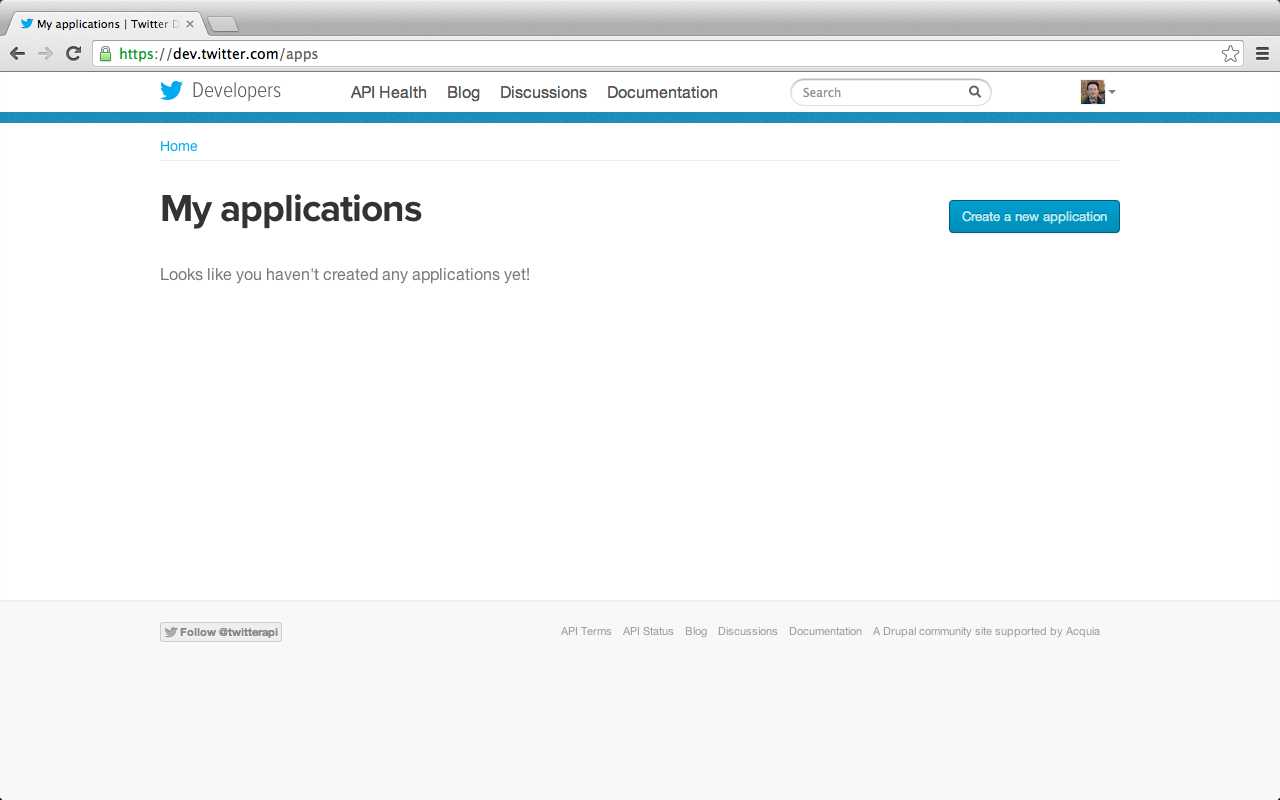 Apps
https://dev.twitter.com/apps
43
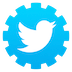 Create a new app
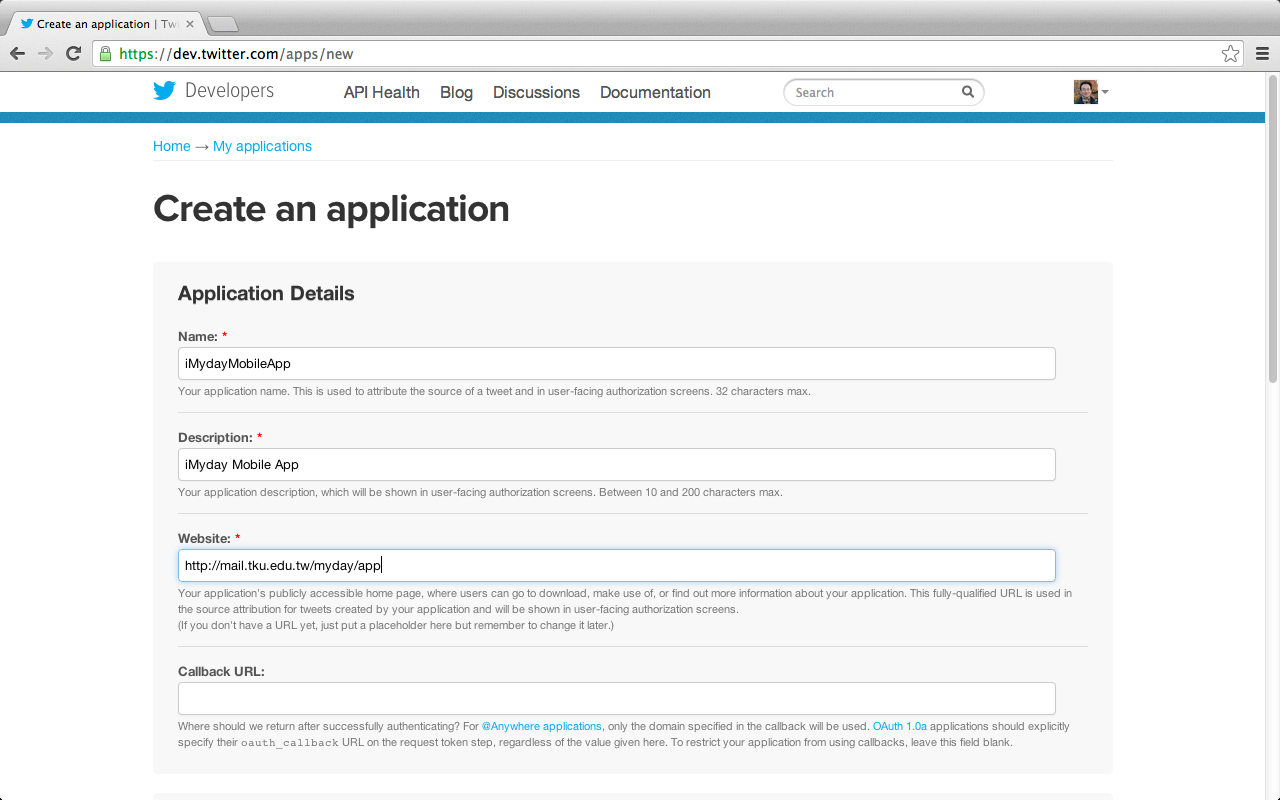 https://dev.twitter.com/apps/new
44
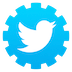 Create a new app
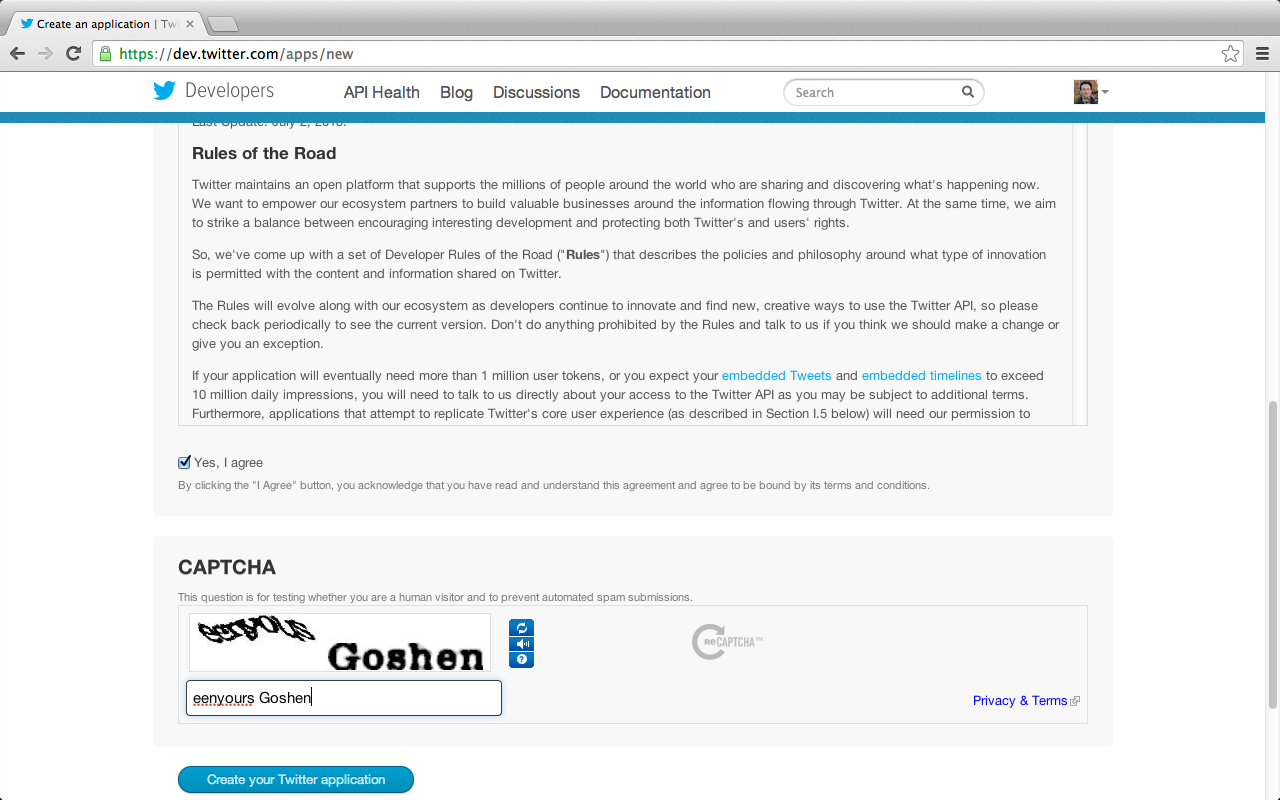 https://dev.twitter.com/apps/new
45
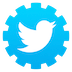 Create a new app
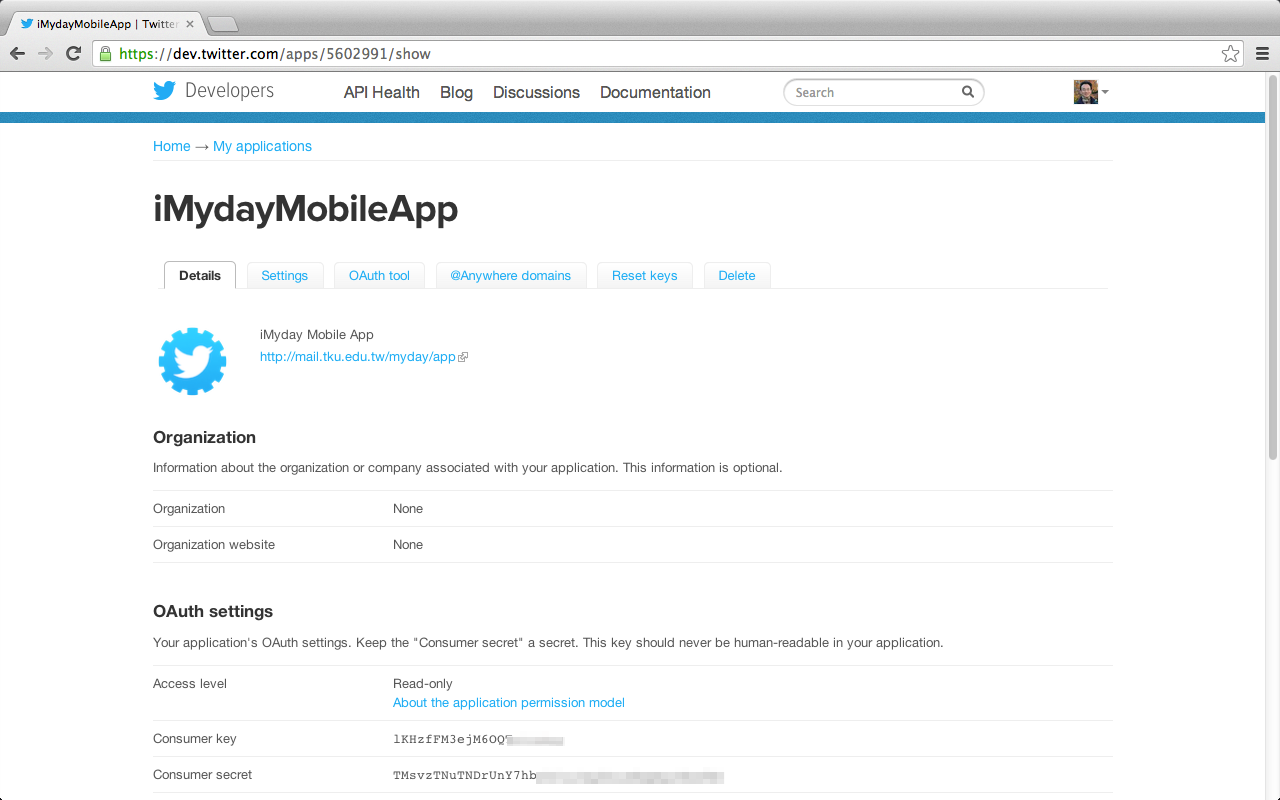 46
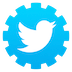 Create a new app
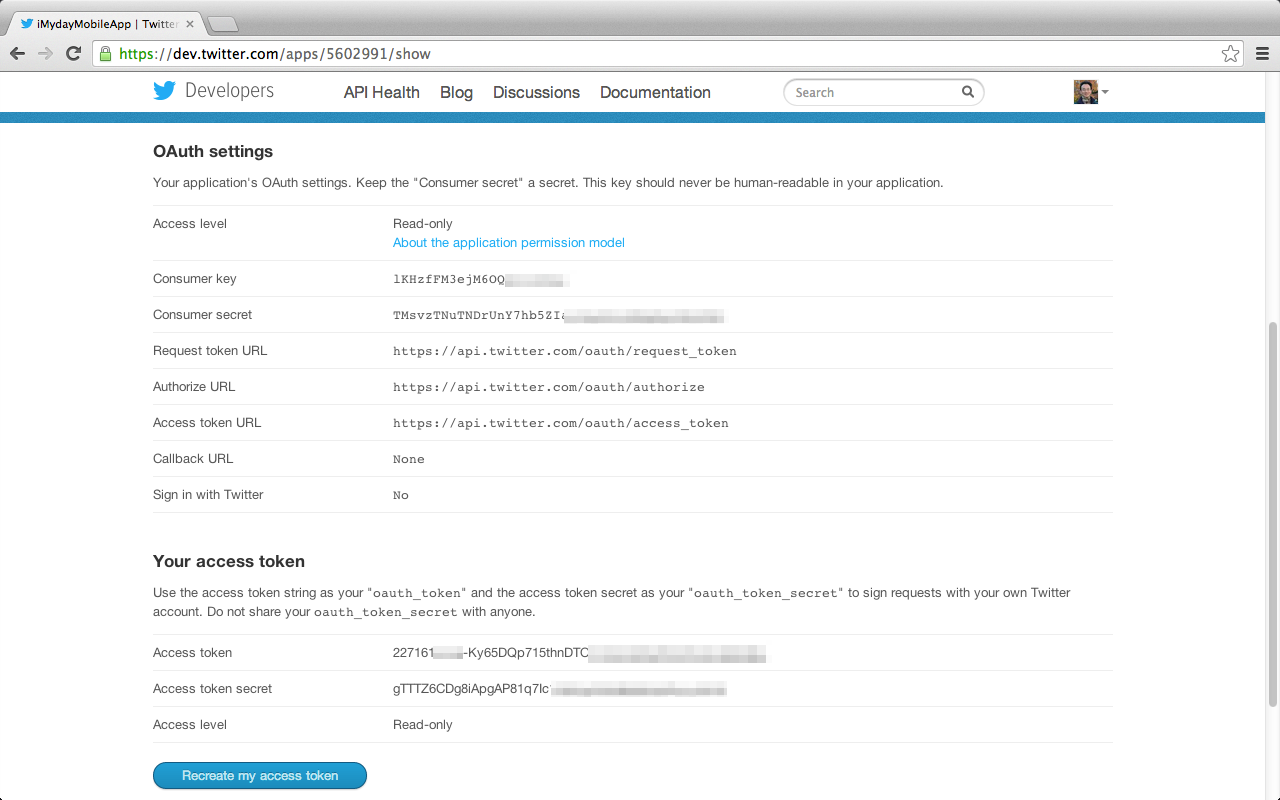 47
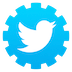 Create a new app
Consumer key	lKHzfFM3ejM6O********
Consumer secret	TMsvzTNuTNDrUnY7hb5ZIarXqZDnsKW***********
Request token URL	https://api.twitter.com/oauth/request_token
Authorize URL	https://api.twitter.com/oauth/authorize
Access token URL	https://api.twitter.com/oauth/access_token
48
Update Twitter’s App Settings
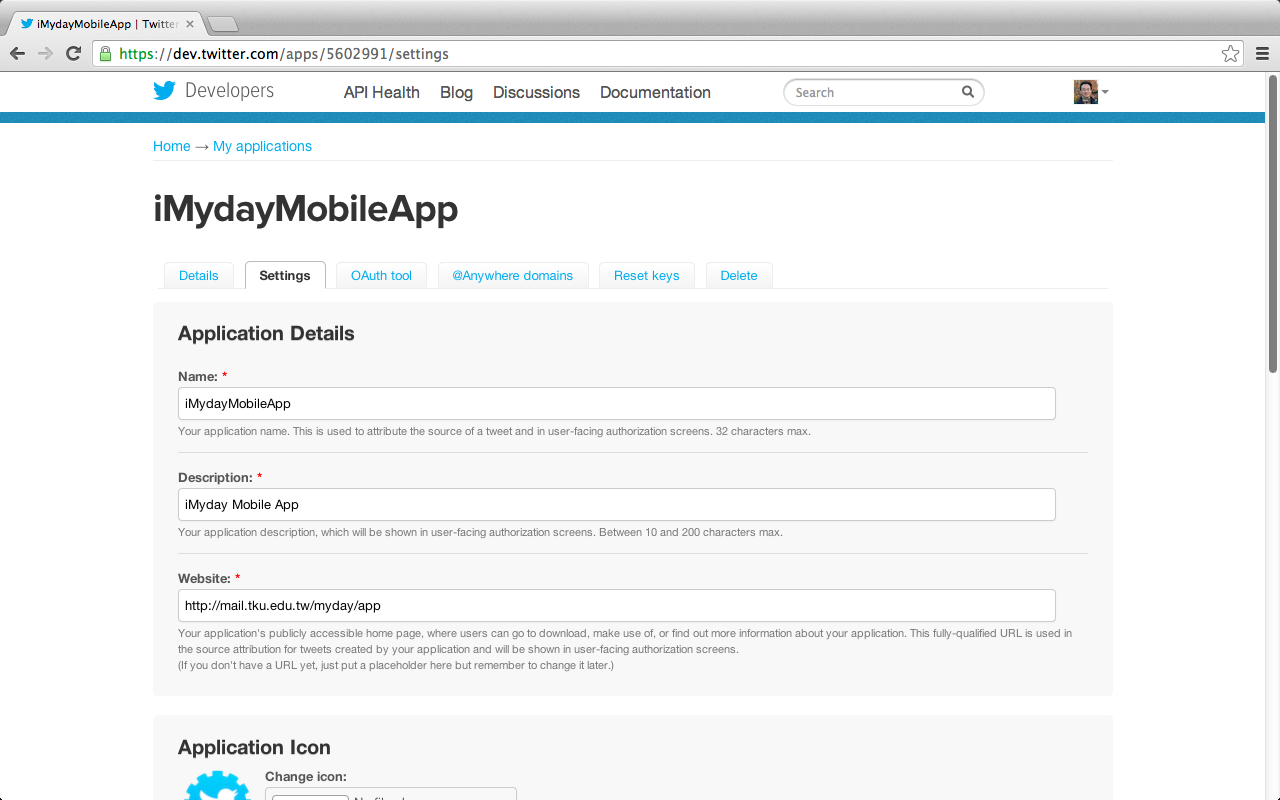 49
Update Twitter’s App Settings
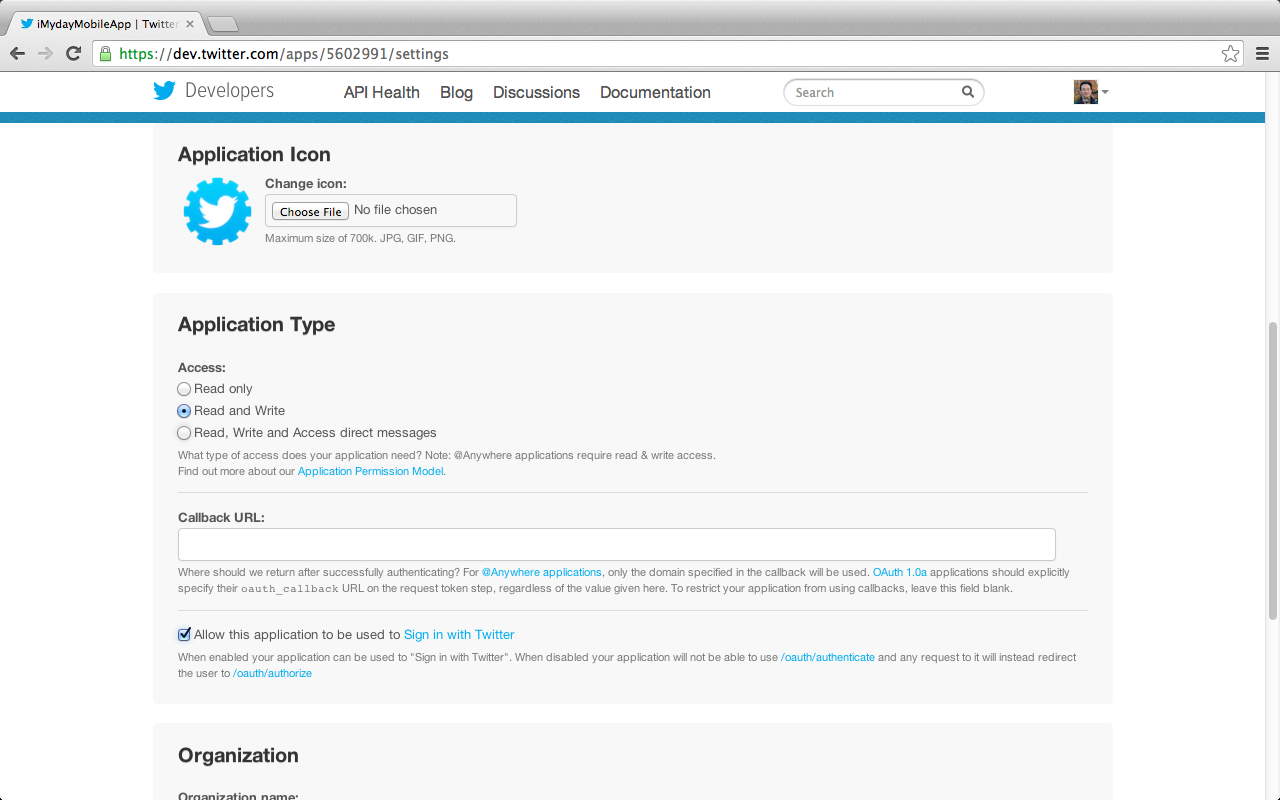 50
Update Twitter’s App Settings
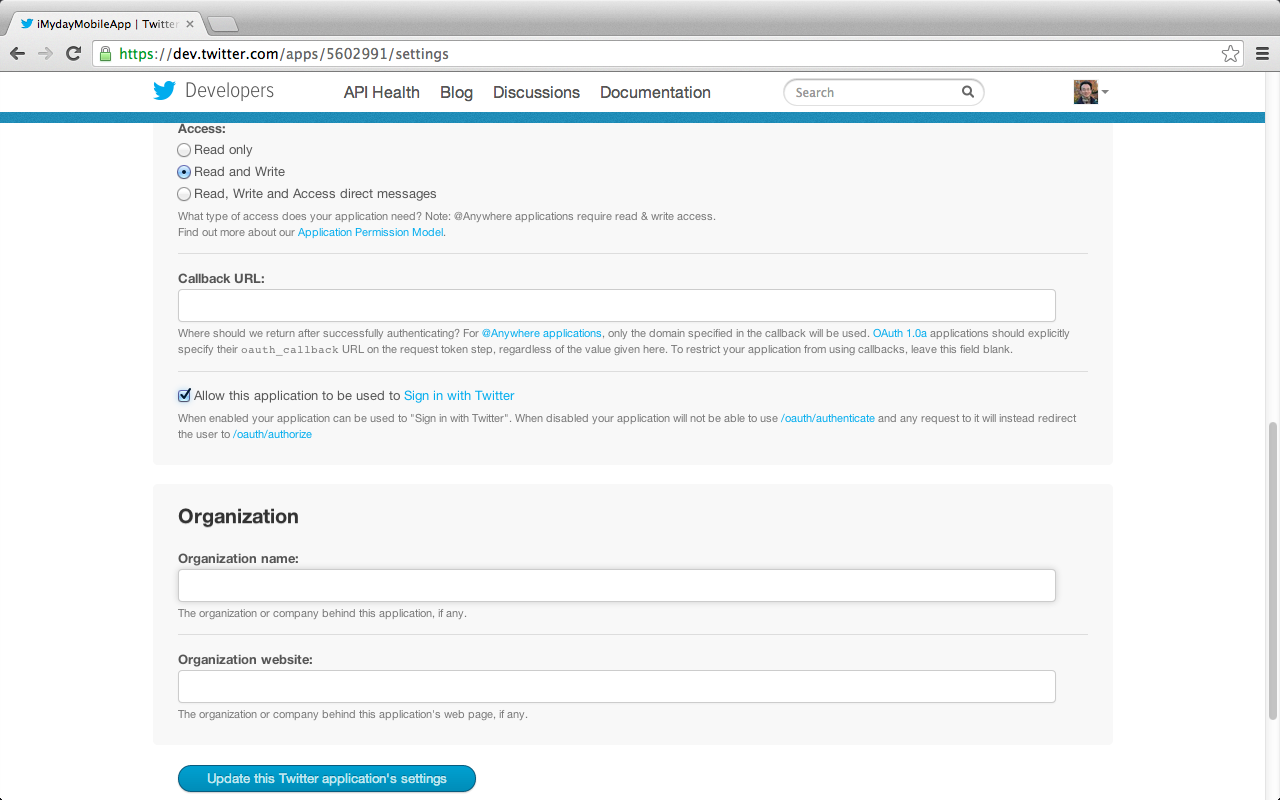 51
OAuth Settings Updated
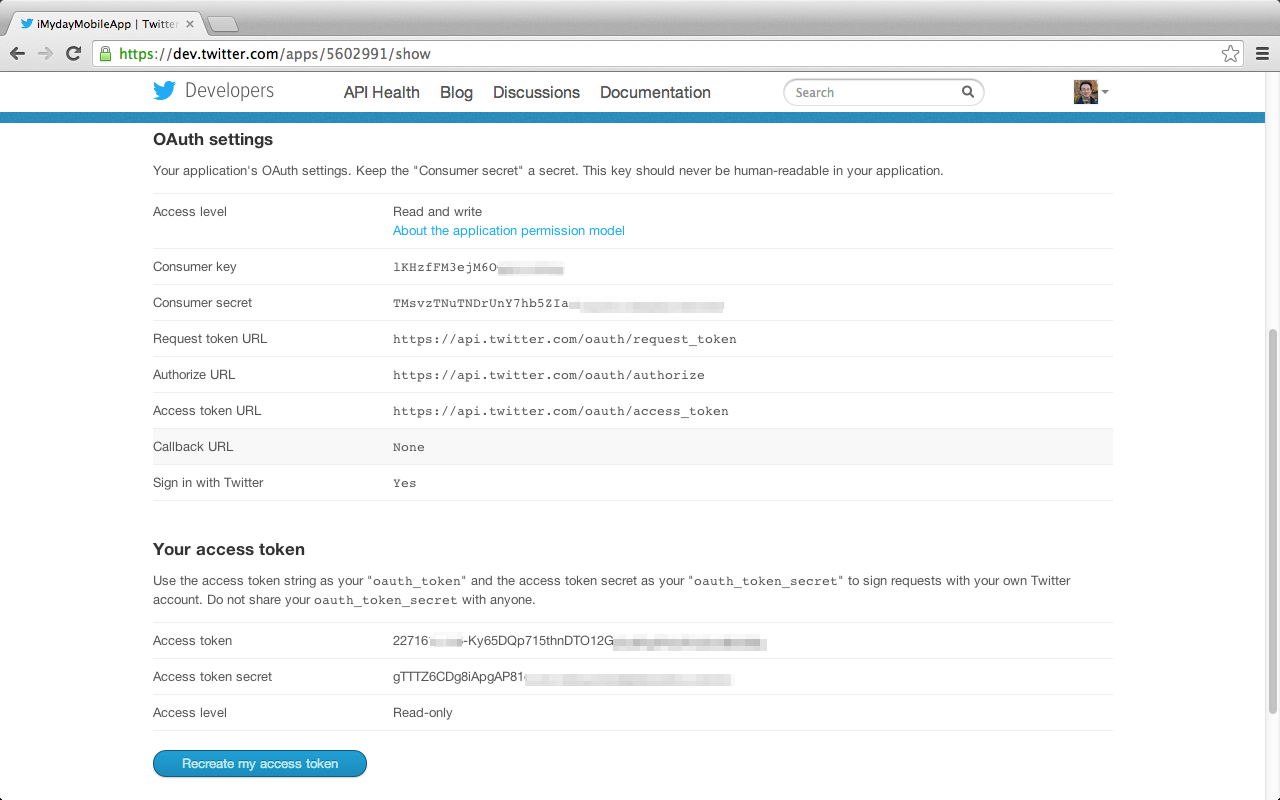 52
Twitter REST API v1.1 Resources
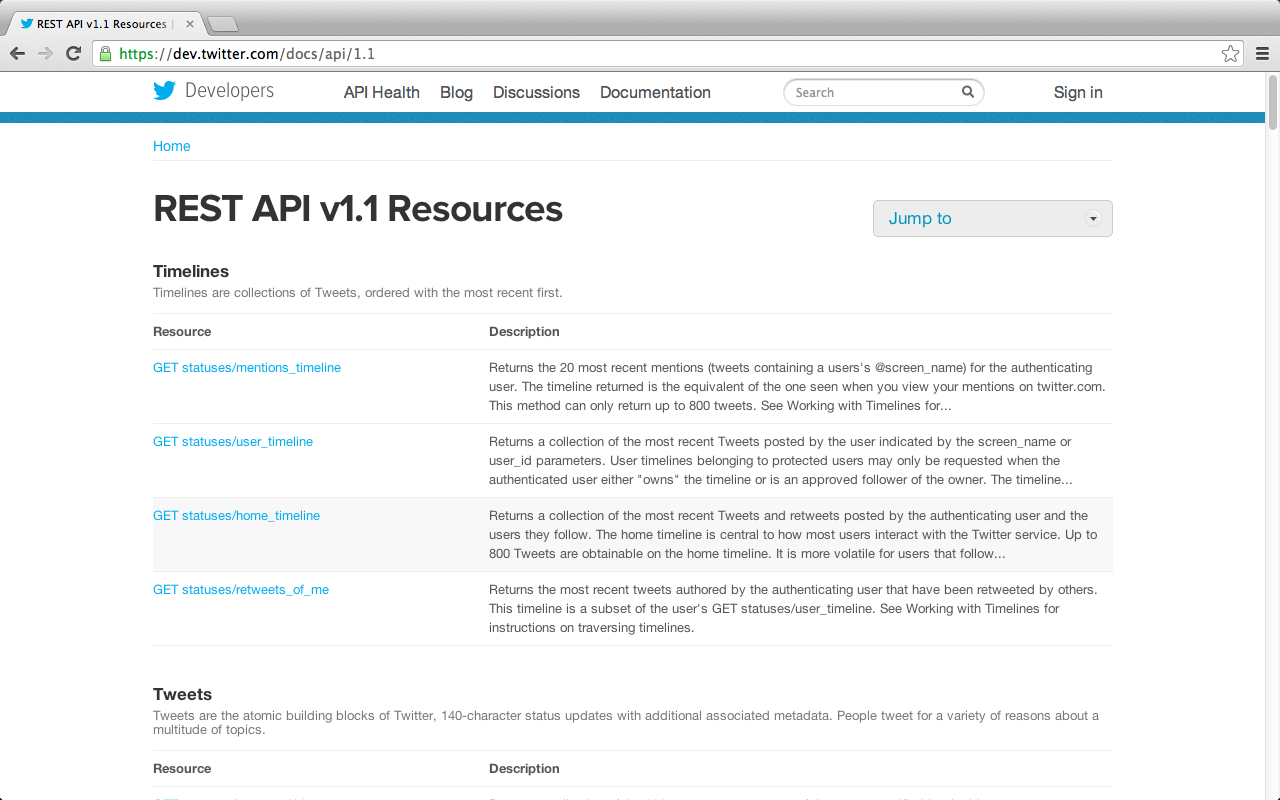 https://dev.twitter.com/docs/api/1.1
53
GET search/tweets
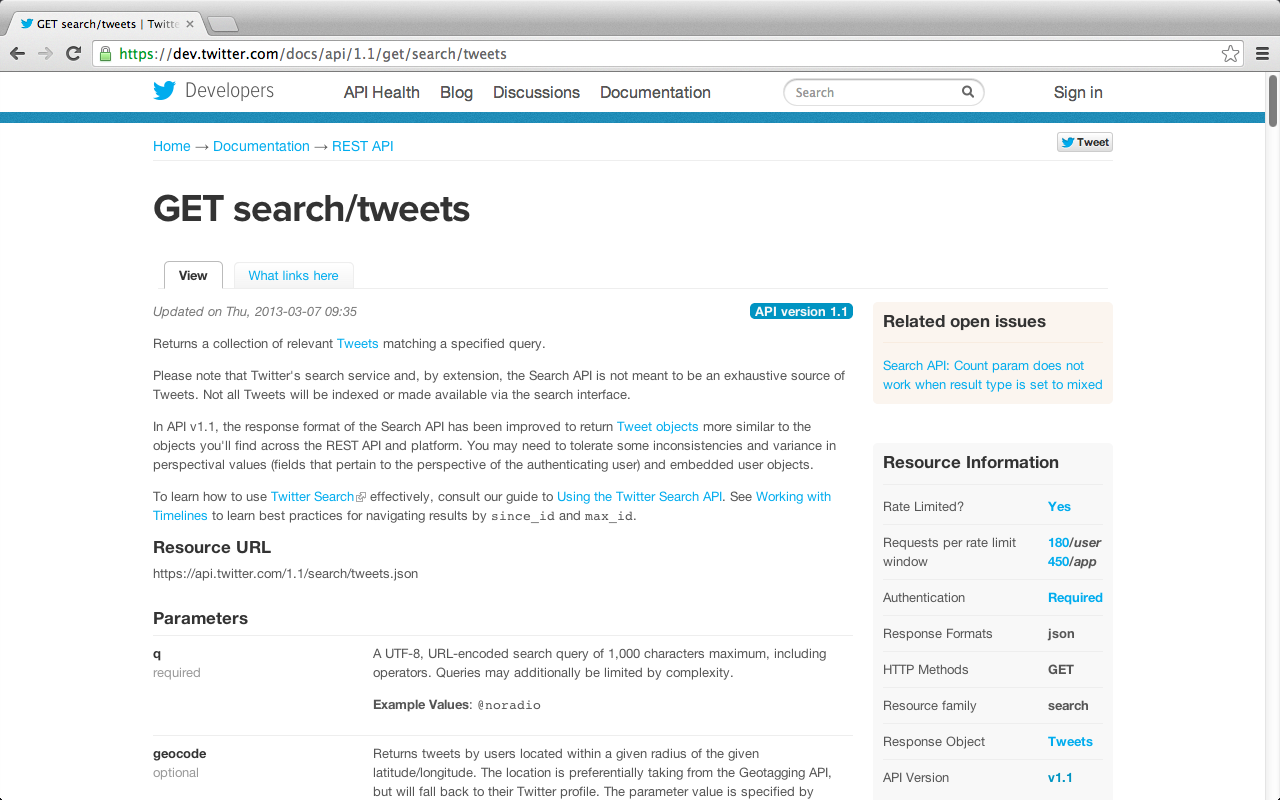 https://dev.twitter.com/docs/api/1.1/get/search/tweets
54
GET search/tweets
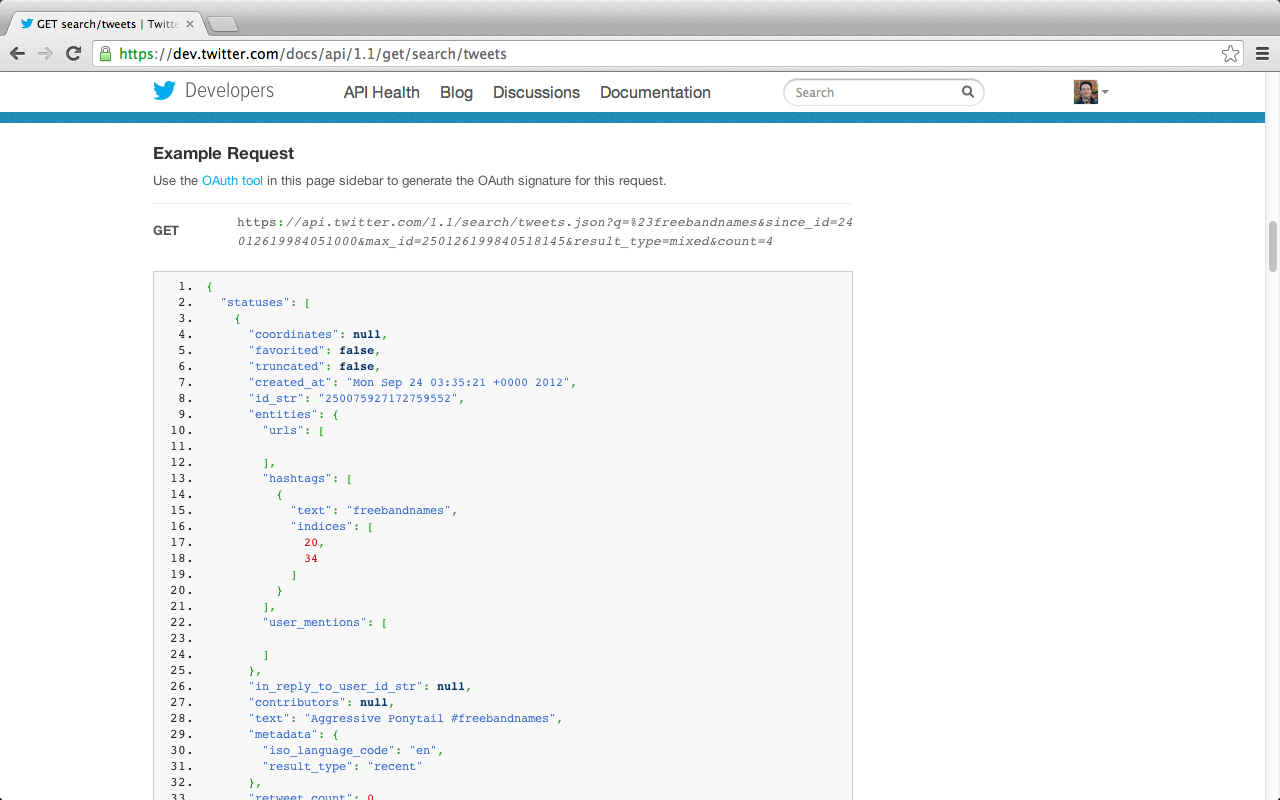 https://dev.twitter.com/docs/api/1.1/get/search/tweets
55
GET search/tweets
https://api.twitter.com/1.1/search/tweets.json?q=%23freebandnames&since_id=24012619984051000&max_id=250126199840518145&result_type=mixed&count=4
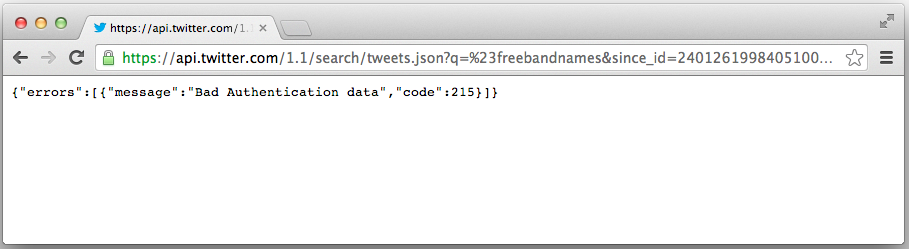 https://dev.twitter.com/docs/api/1.1/get/search/tweets
56
OAuth Tool
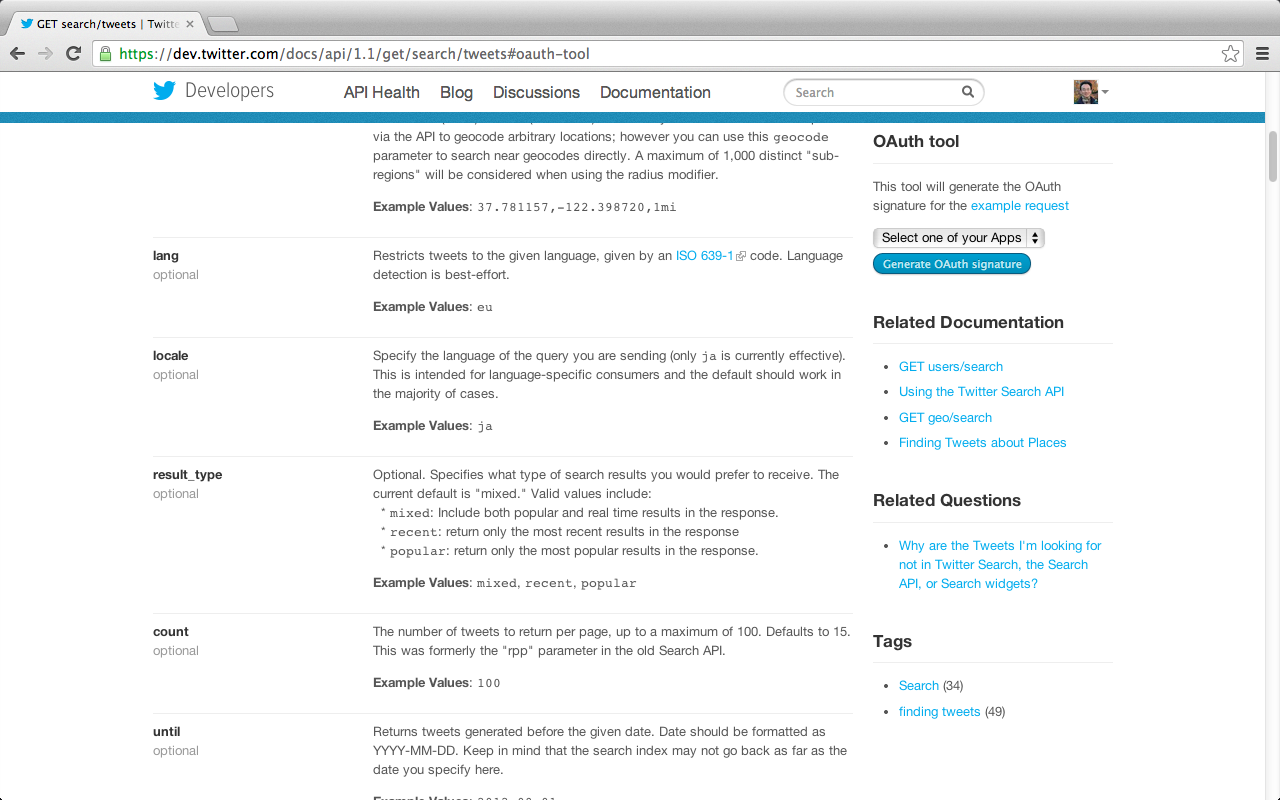 https://dev.twitter.com/docs/api/1.1/get/search/tweets#oauth-tool
57
OAuth Tool
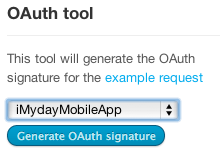 Generate OAuth signature
https://dev.twitter.com/docs/api/1.1/get/search/tweets#oauth-tool
58
OAuth Tool
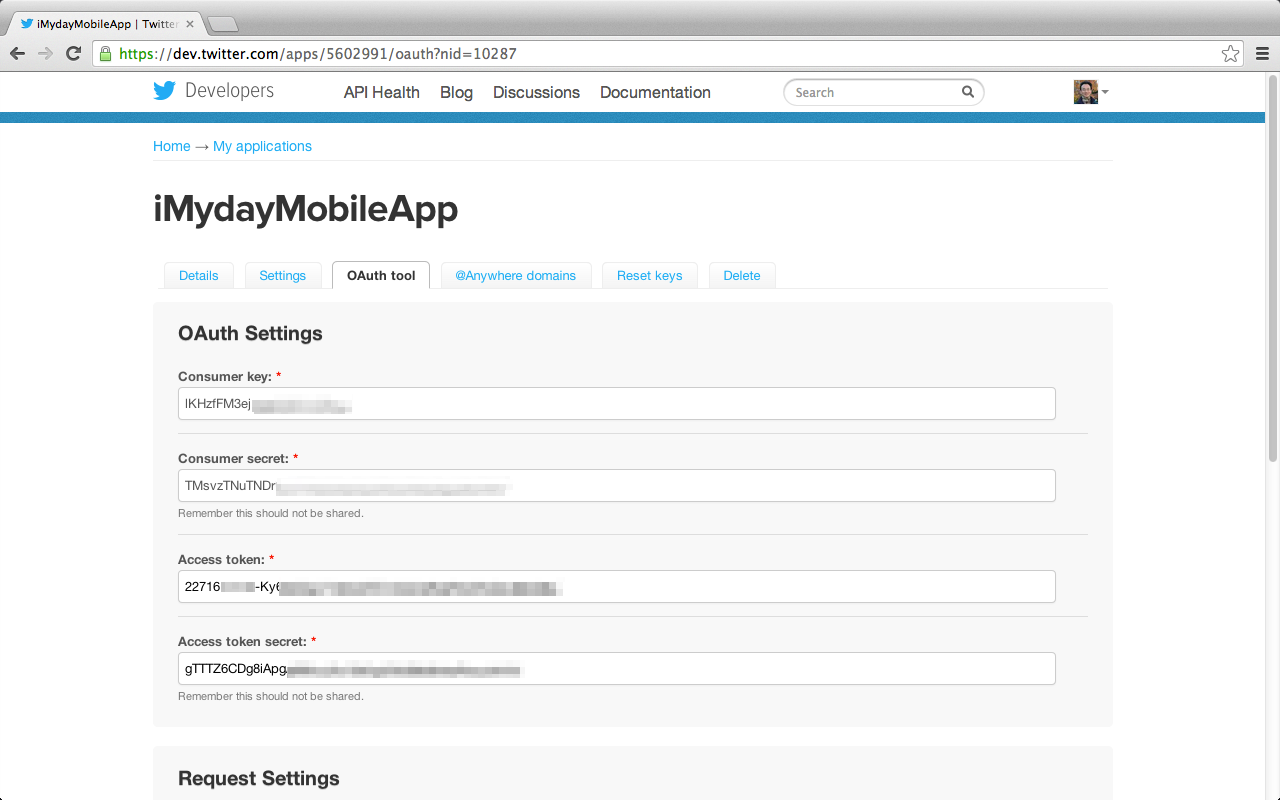 59
OAuth Tool
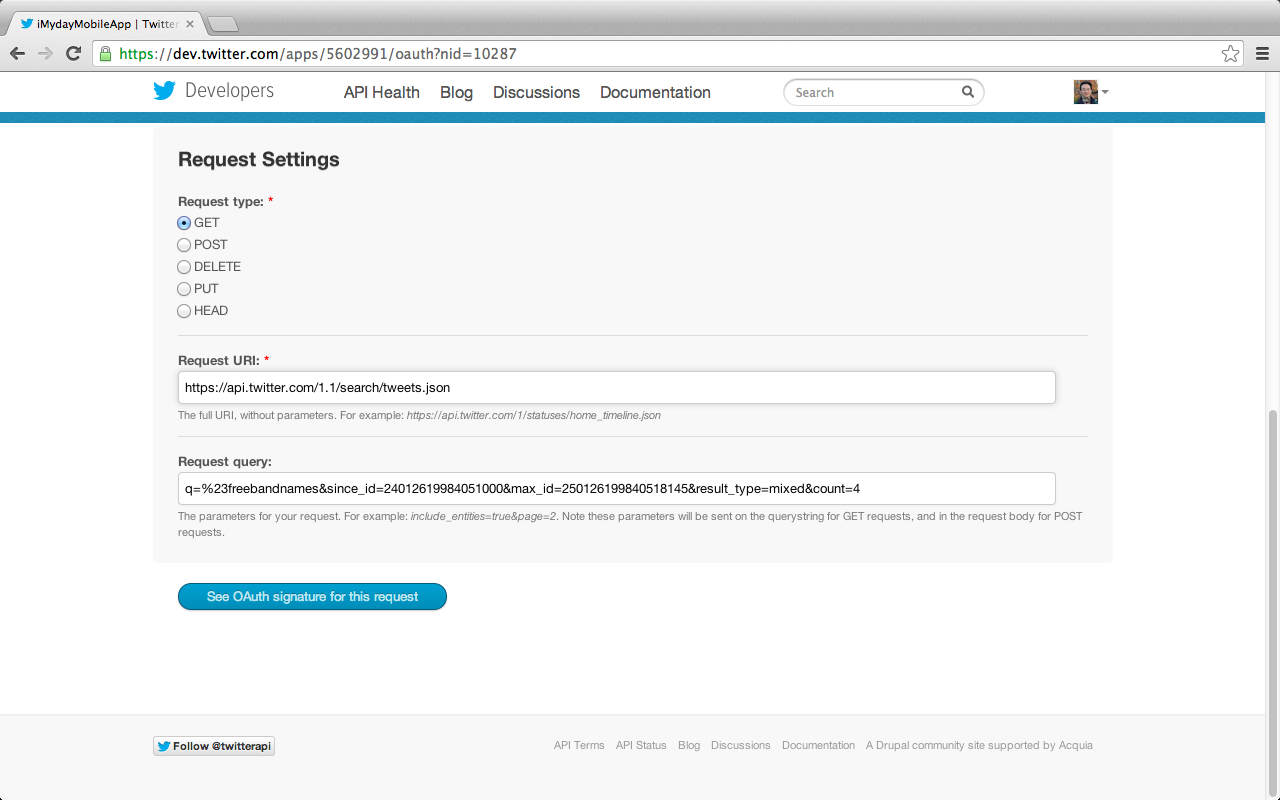 See OAuth signature for this request
60
OAuth Signing Results
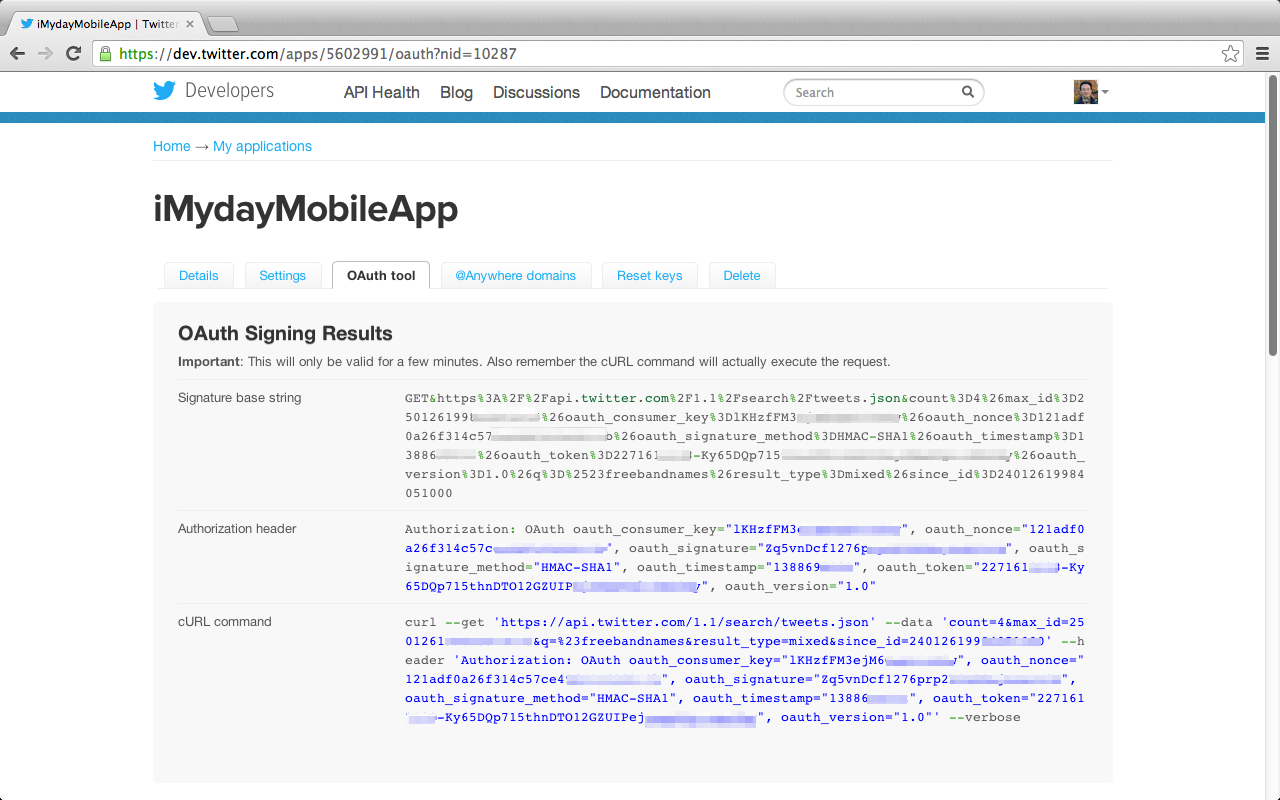 61
Web Intents
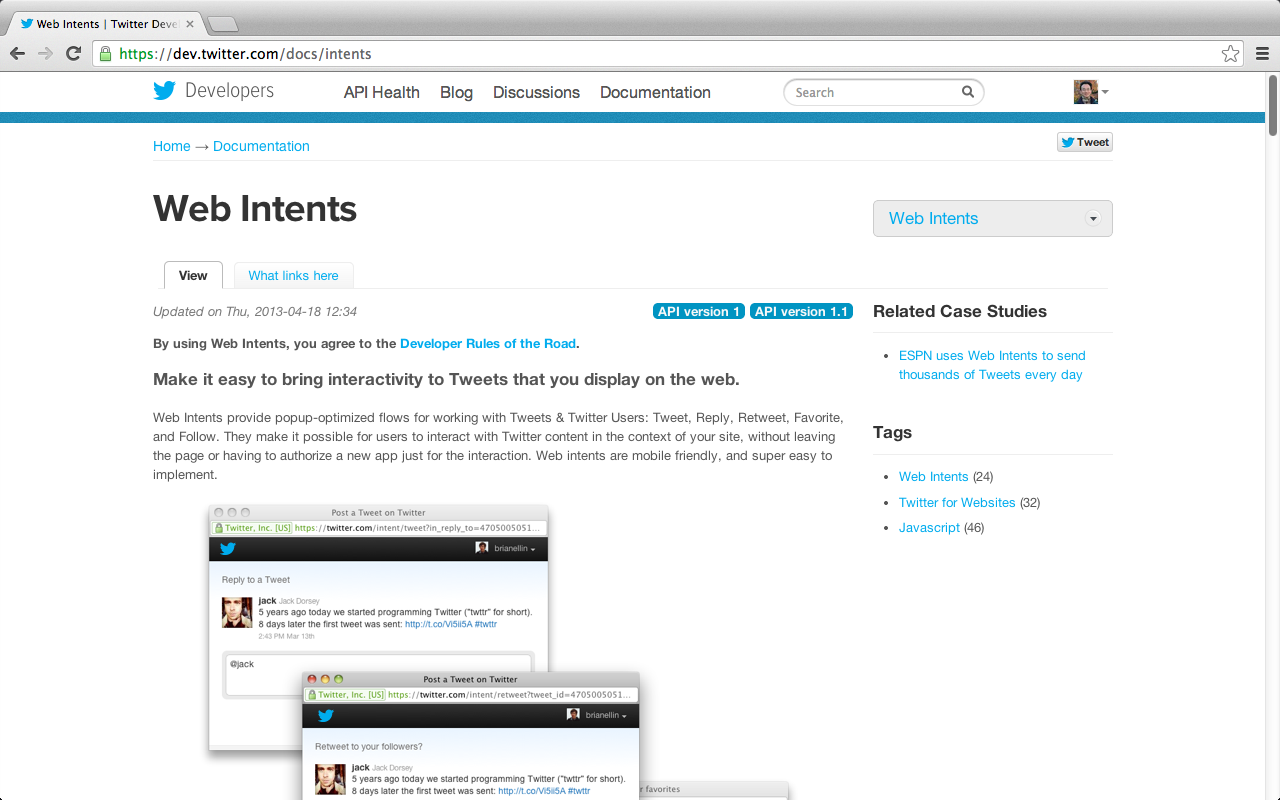 https://dev.twitter.com/docs/intents
62
Web Intents
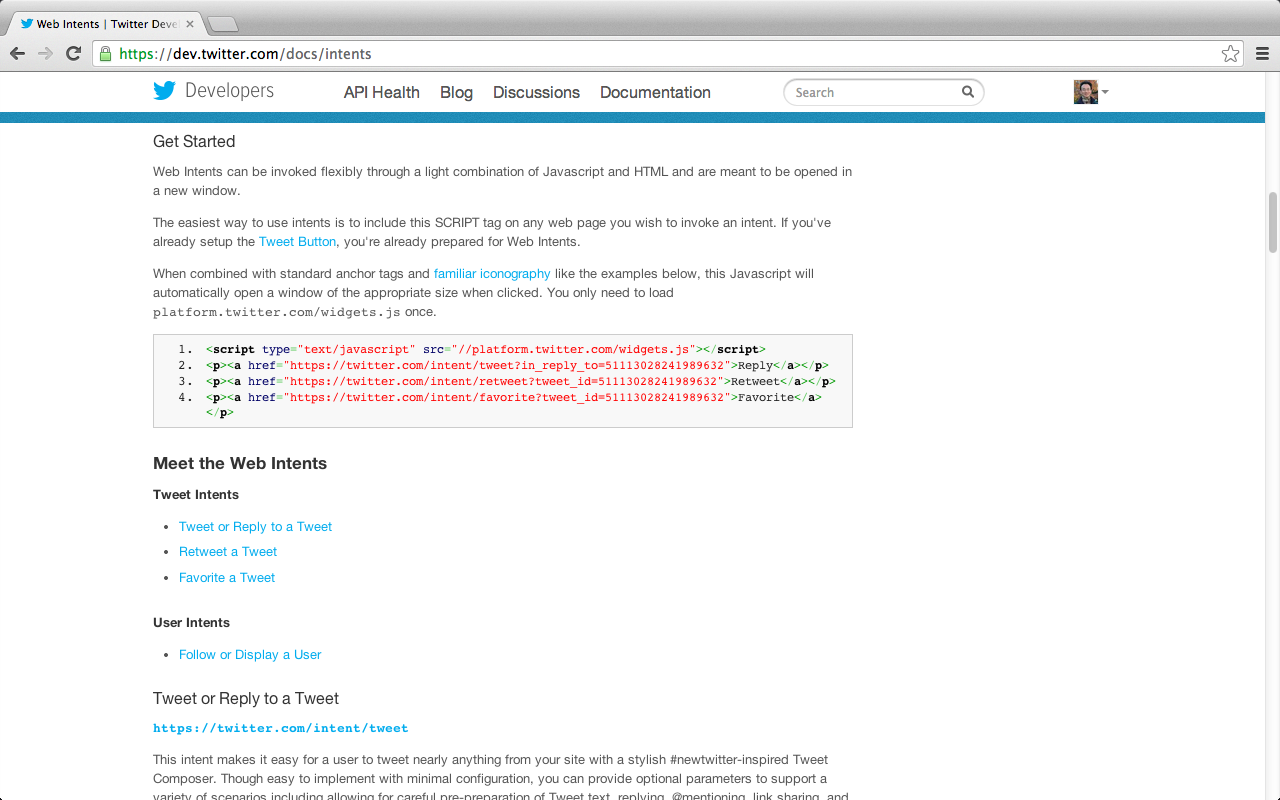 https://dev.twitter.com/docs/intents
63
JavaScript Interfaces for Twitter for Websites
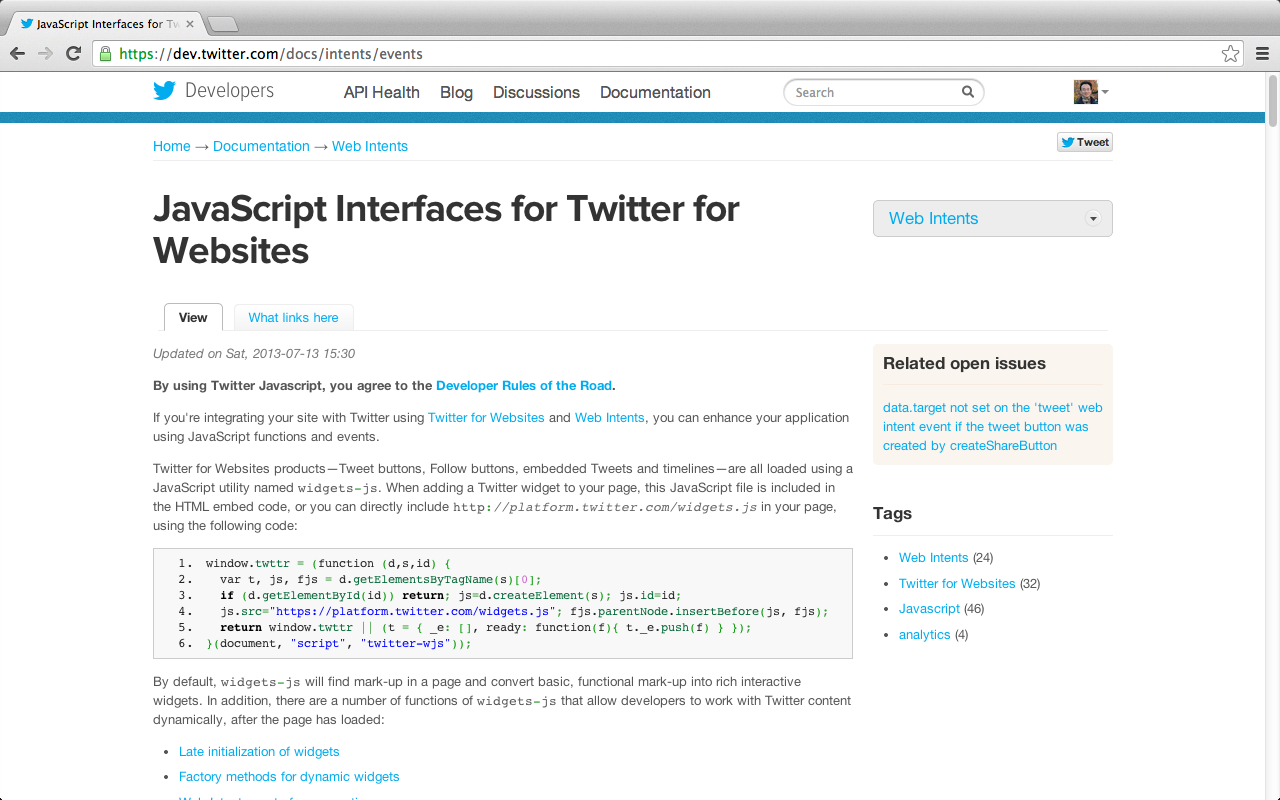 https://dev.twitter.com/docs/intents/events
64
JavaScript Interfaces for Twitter for Websites
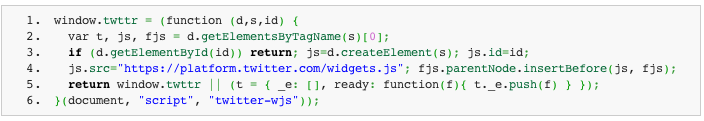 https://dev.twitter.com/docs/intents/events
65
Twitter API Getting Started
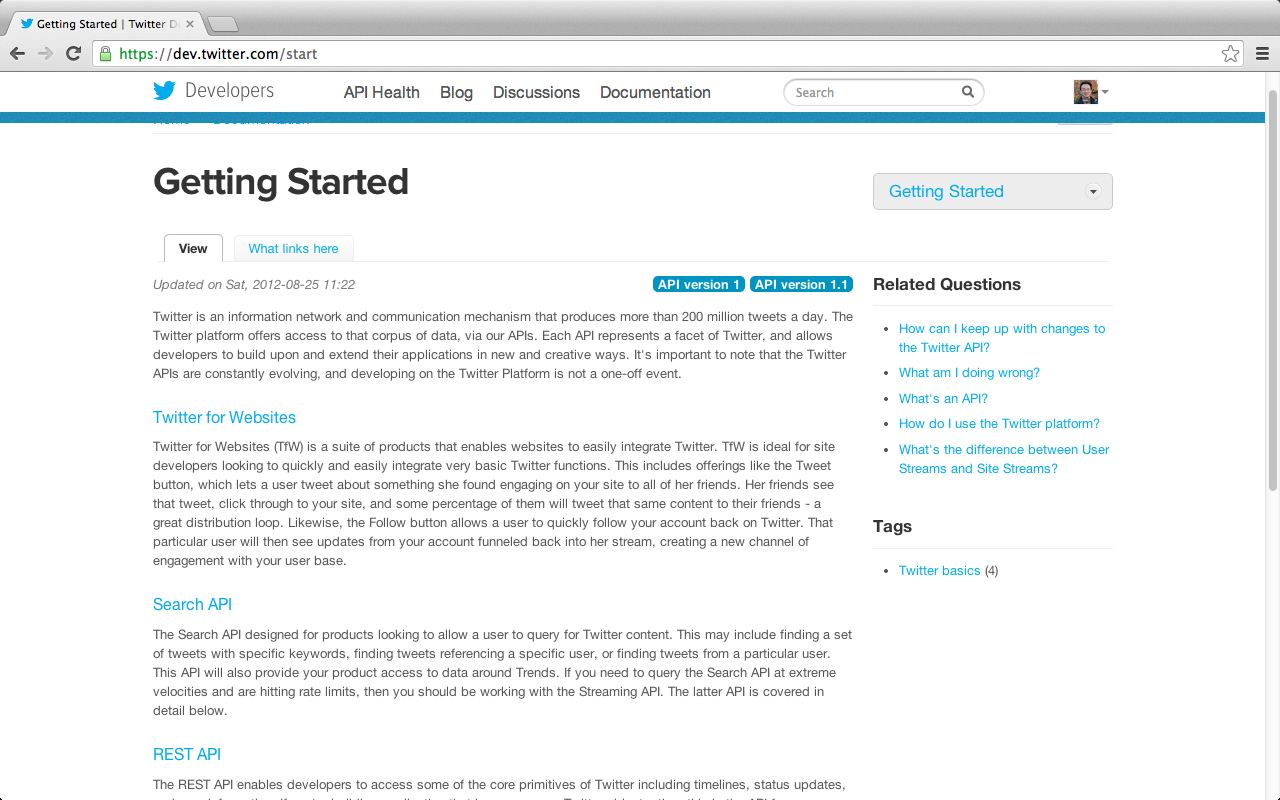 https://dev.twitter.com/start
66
Twitter REST API certificate updates
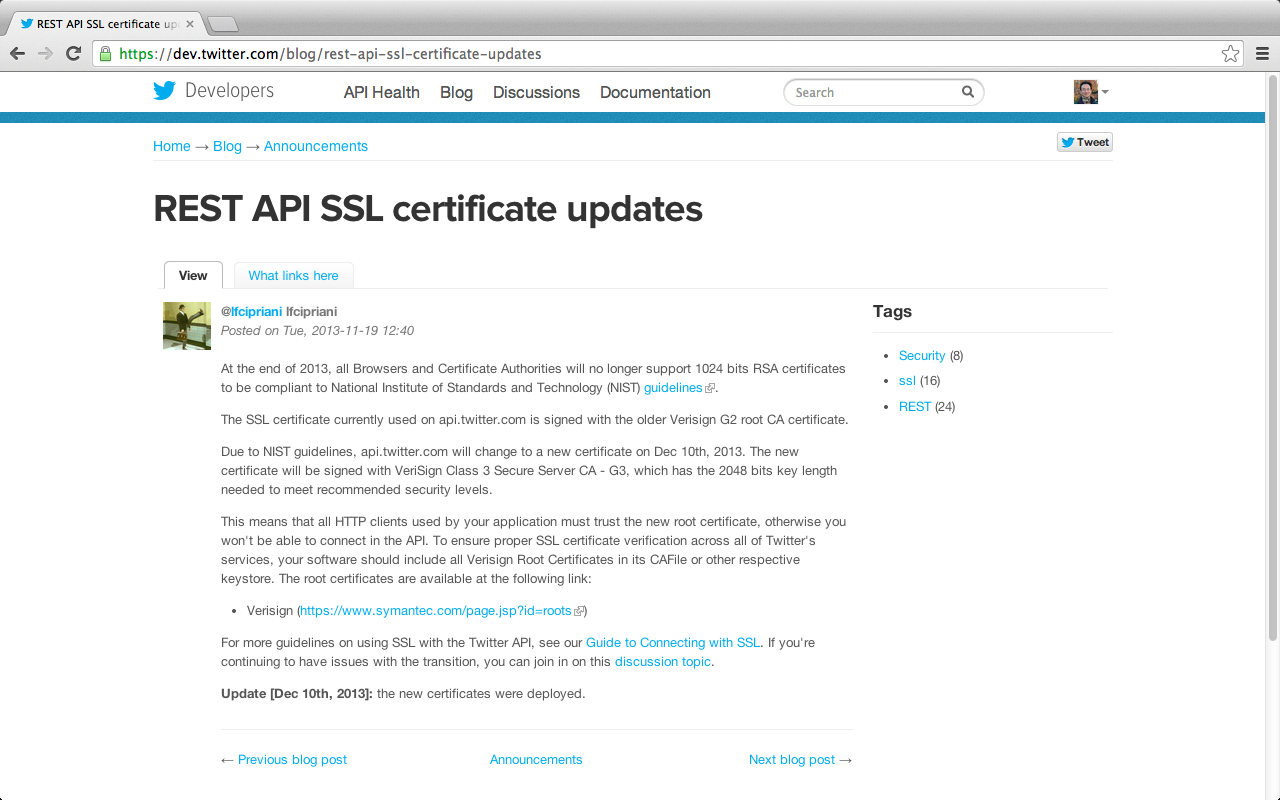 https://dev.twitter.com/blog/rest-api-ssl-certificate-updates
67
Connecting to Twitter API using SSL
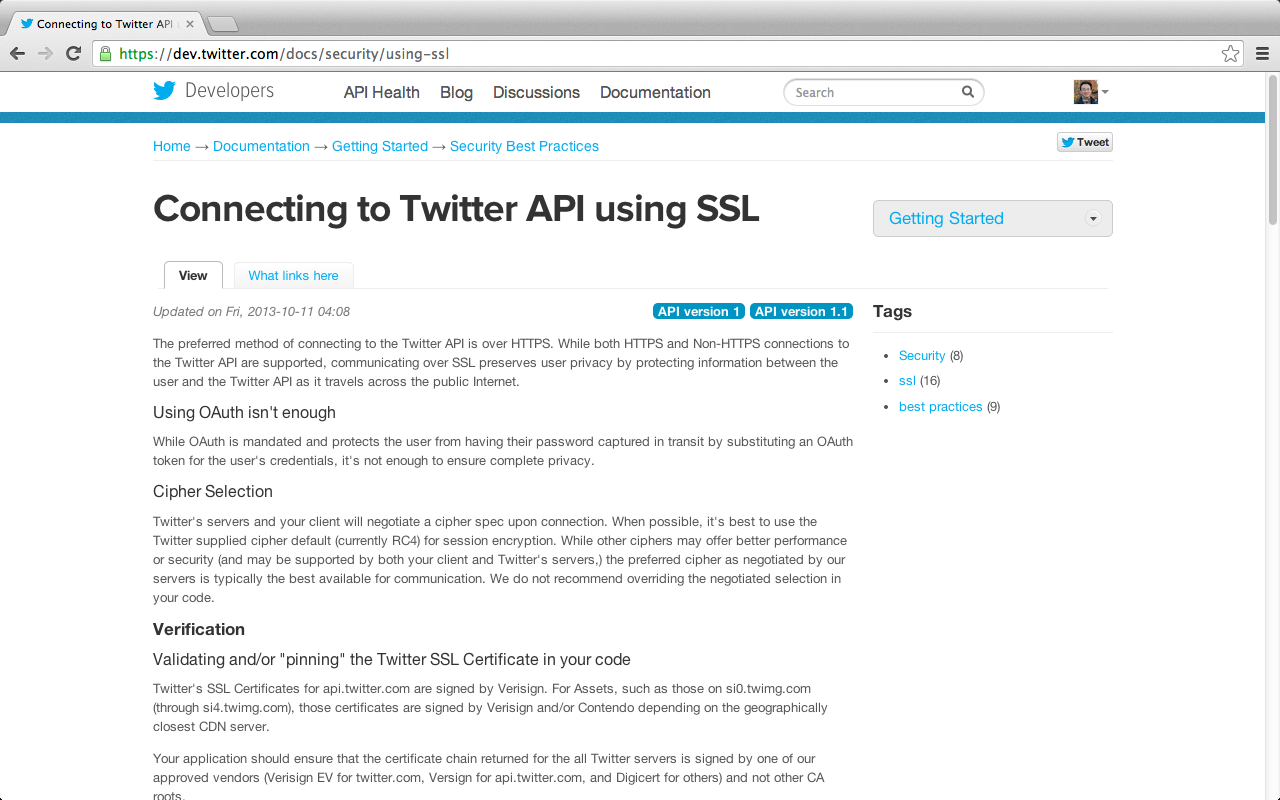 https://dev.twitter.com/docs/security/using-ssl
68
Connecting to Twitter API using SSL
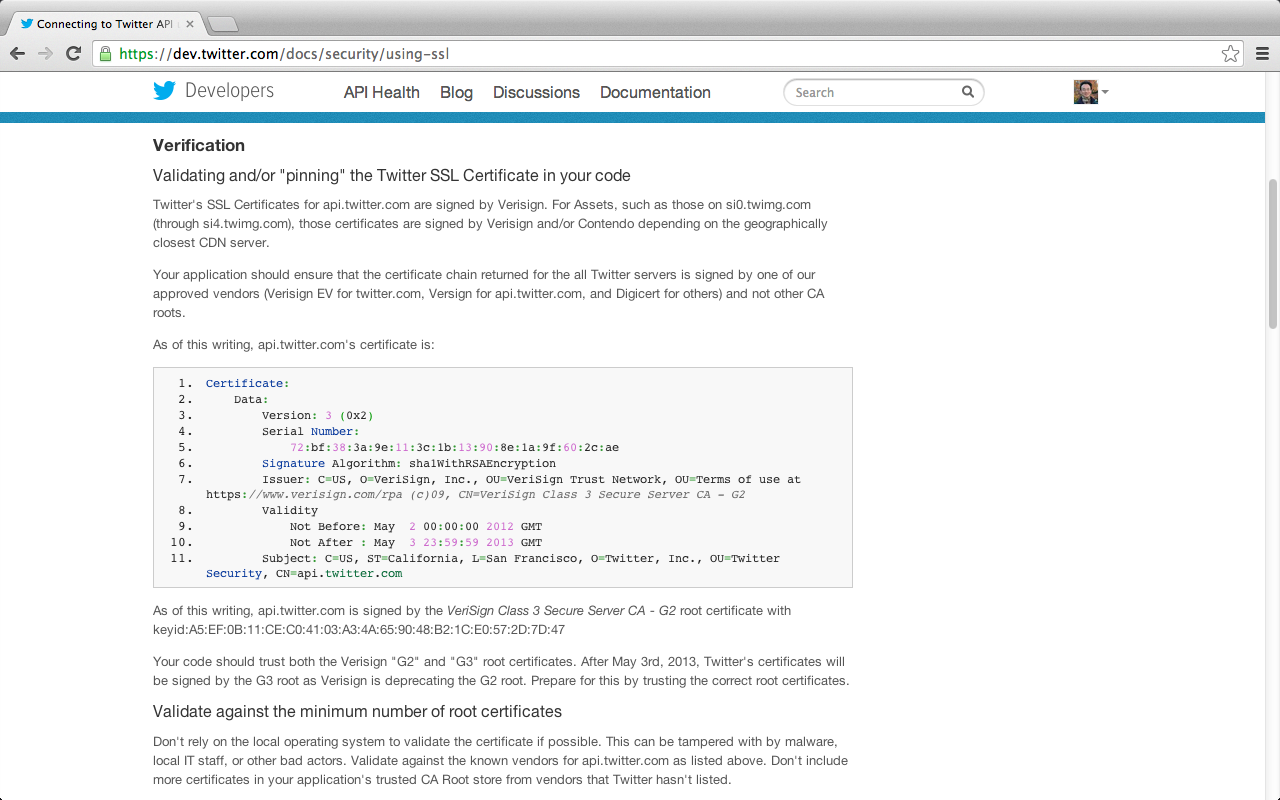 https://dev.twitter.com/docs/security/using-ssl
69
Connecting to Twitter API using SSL
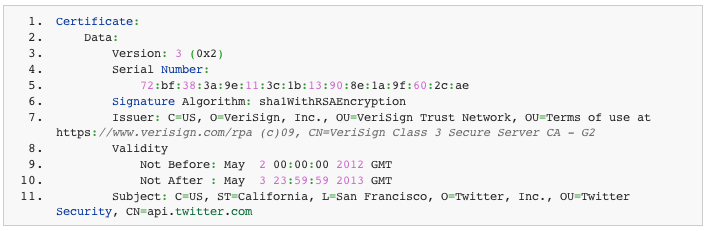 https://dev.twitter.com/docs/security/using-ssl
70
Connecting to Twitter API using SSL
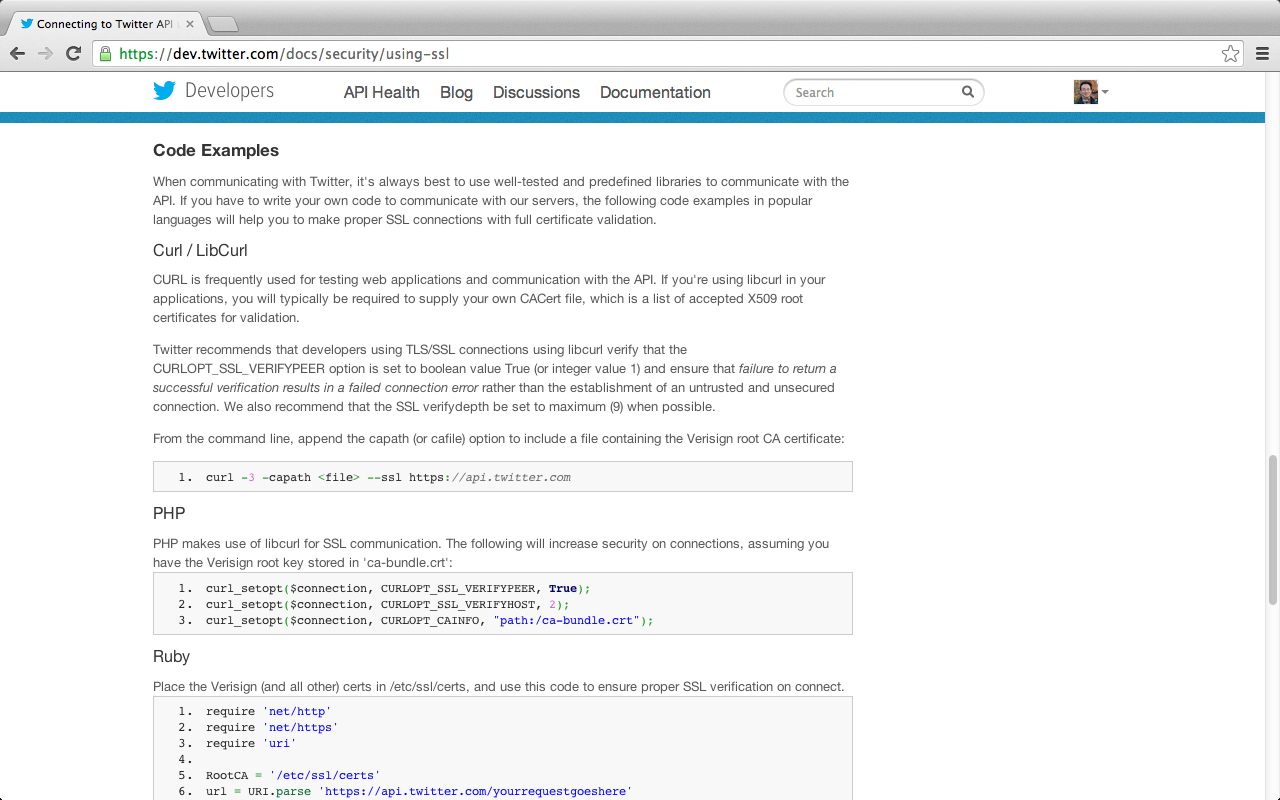 https://dev.twitter.com/docs/security/using-ssl
71
Connecting to Twitter API using SSL
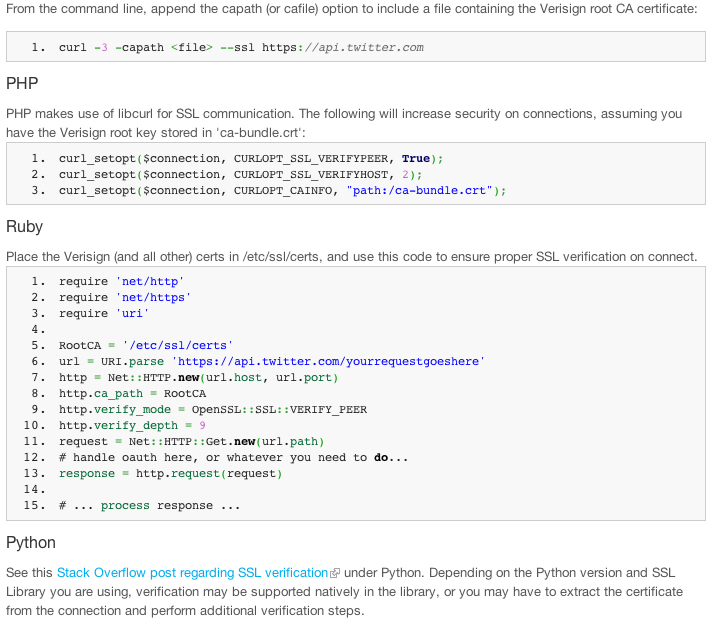 https://dev.twitter.com/docs/security/using-ssl
72
Summary
Twitter Developers
Twitter Platform Objects
Twitter for Websites
Twitter Search API
Twitter REST API
Twitter Streaming API
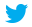 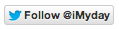 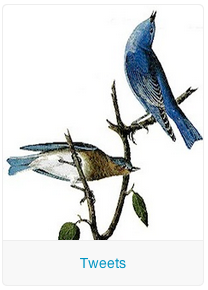 73
References
Twitter Developers, https://dev.twitter.com/
74